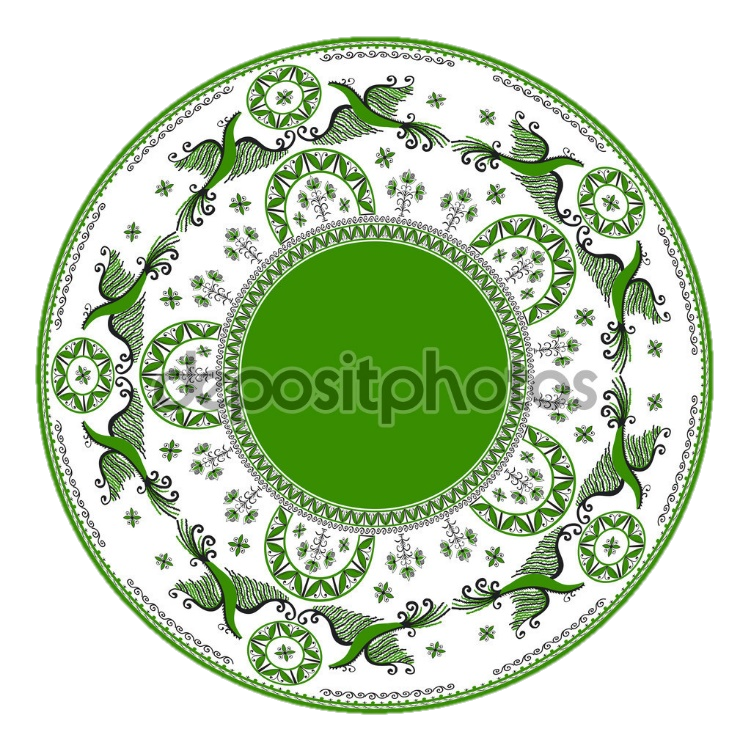 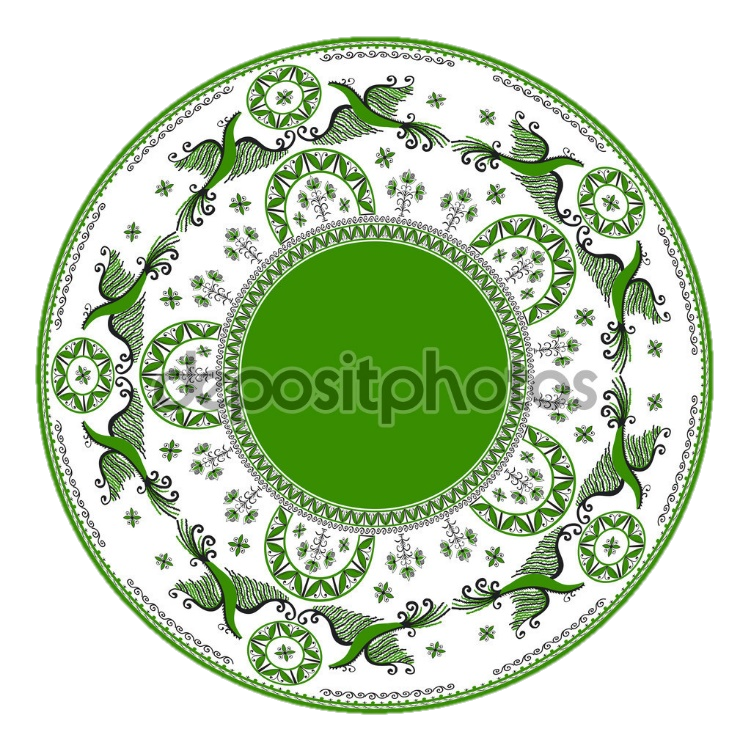 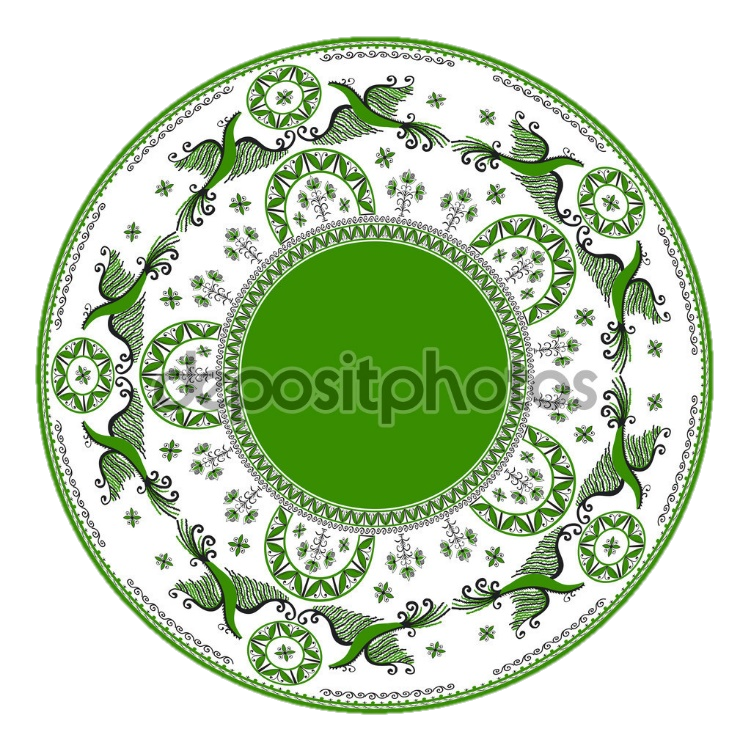 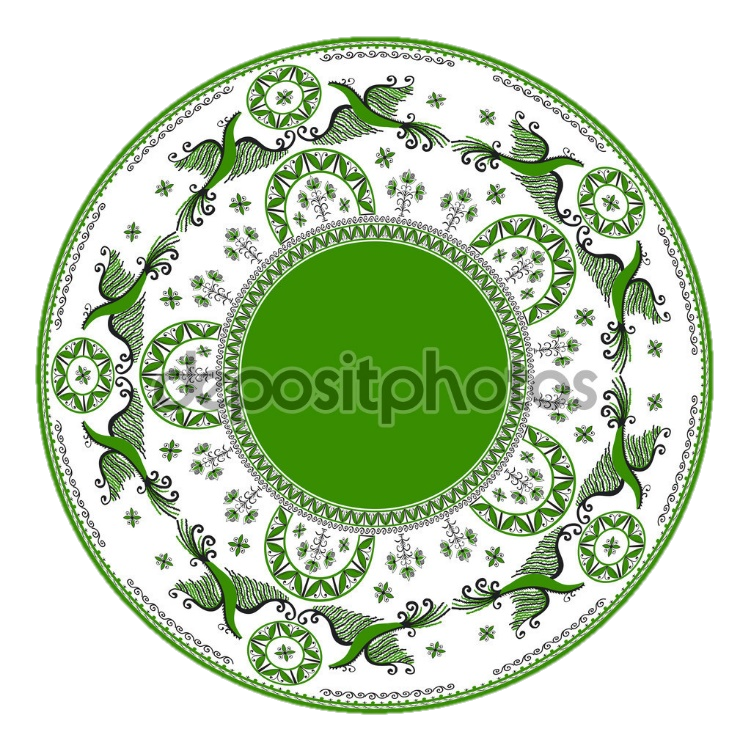 Ссылка на конкурс: https://vk.com/event133117544
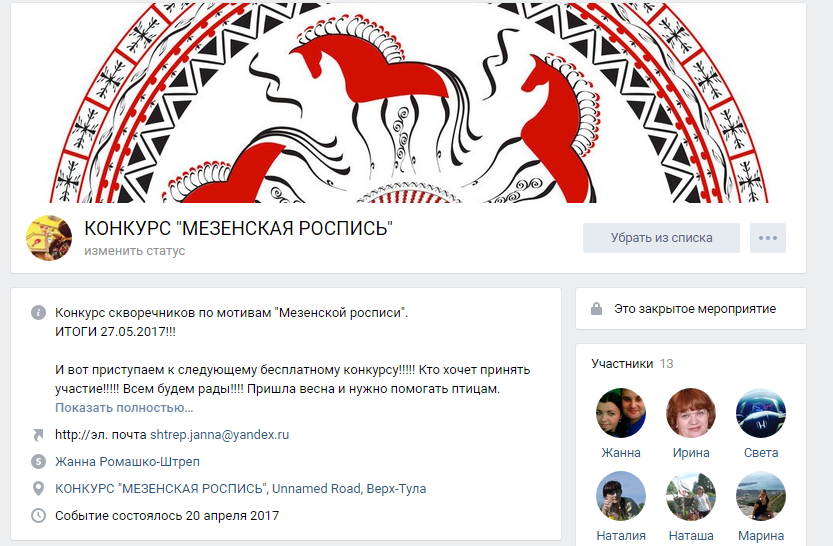 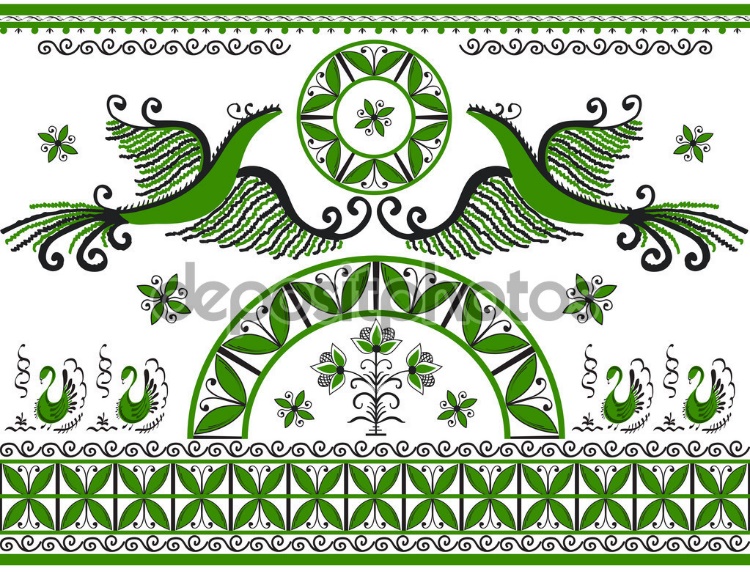 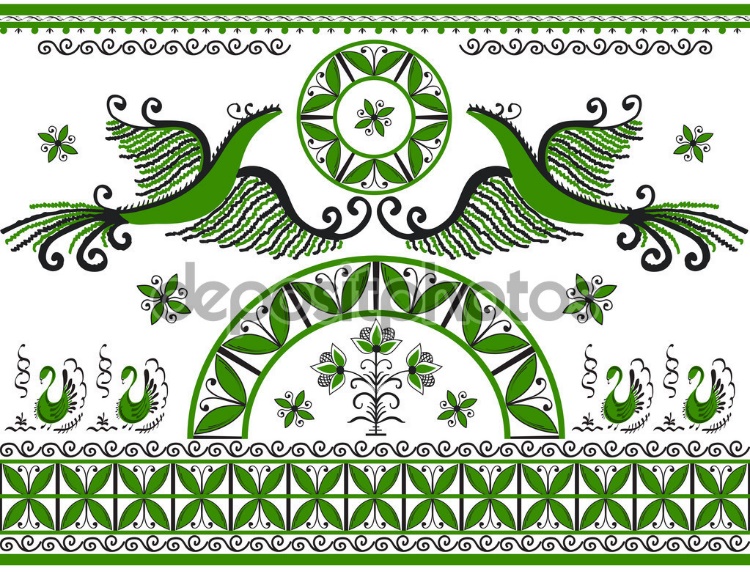 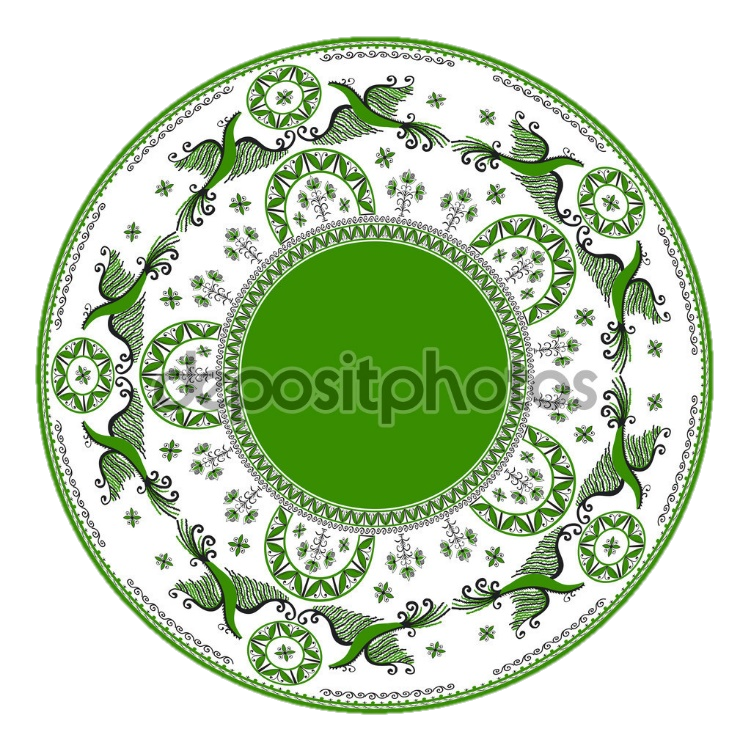 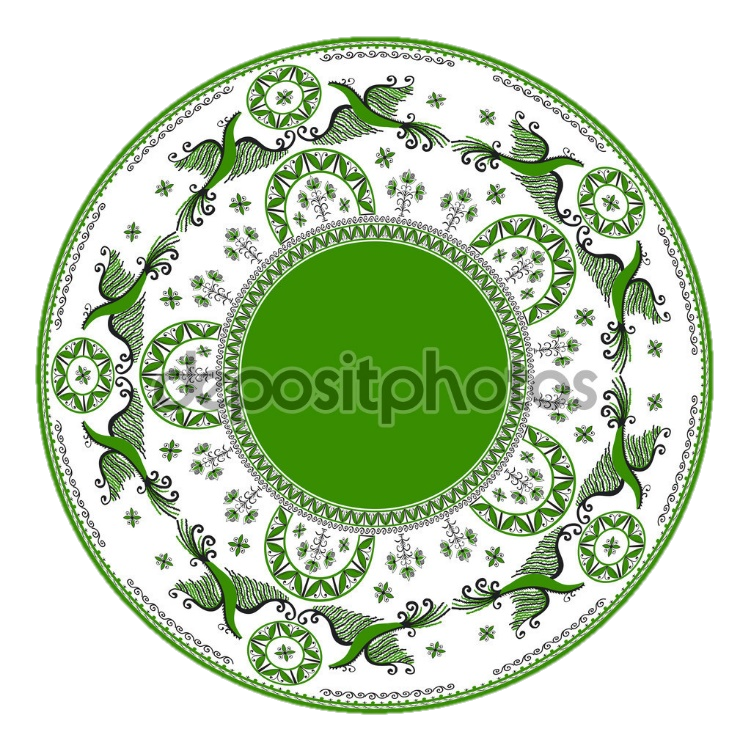 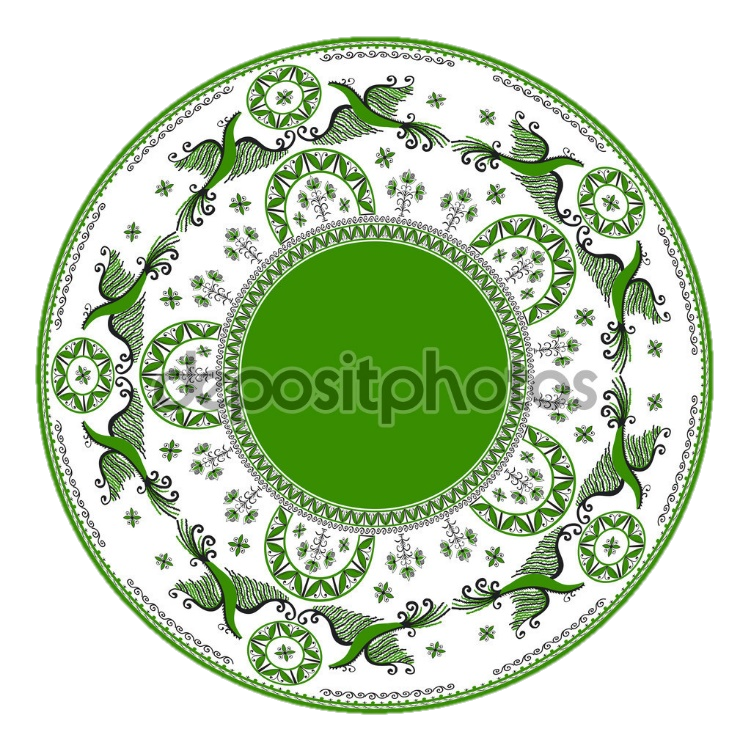 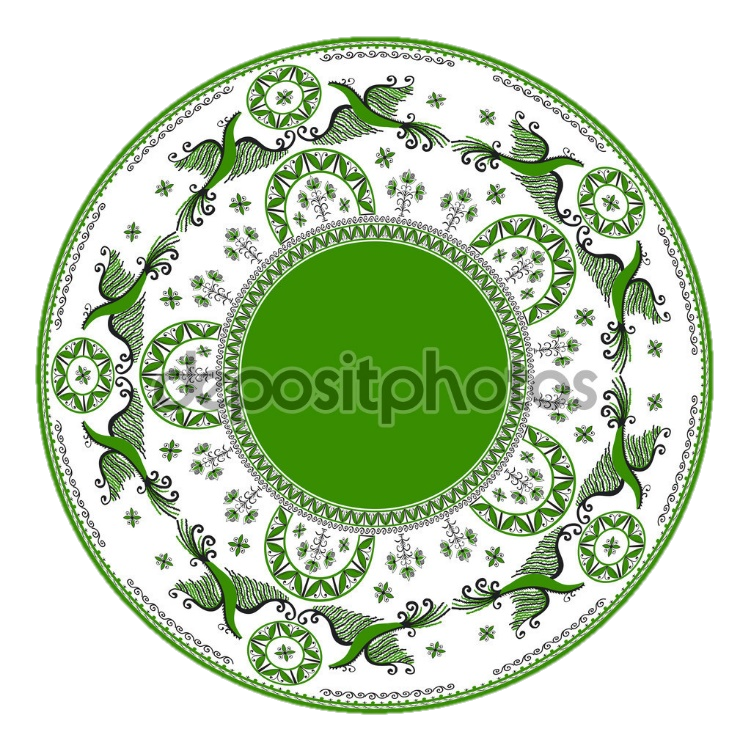 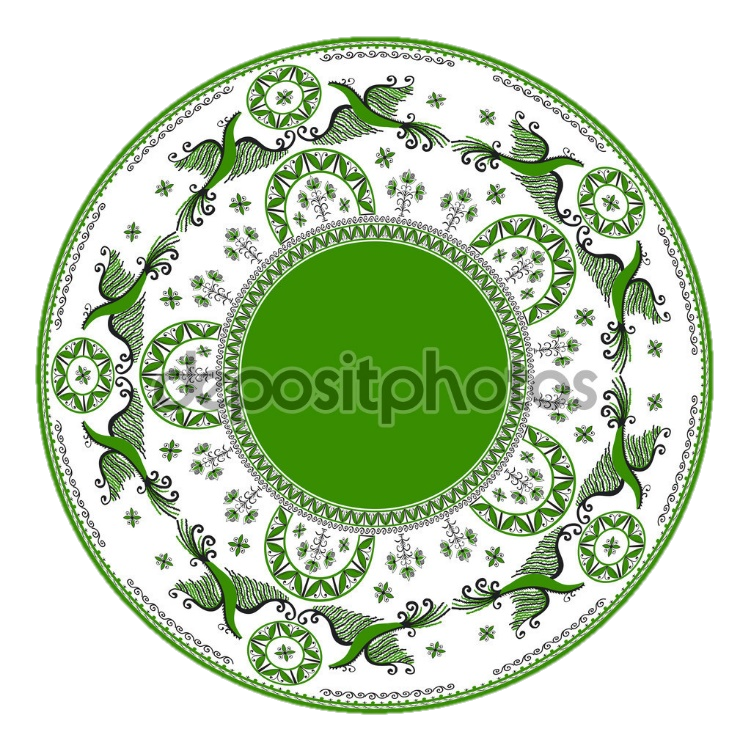 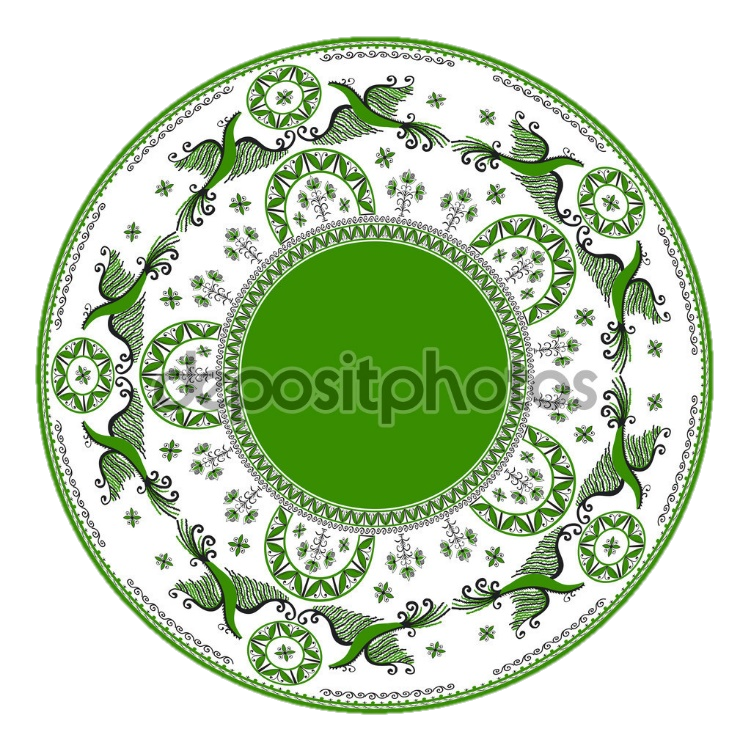 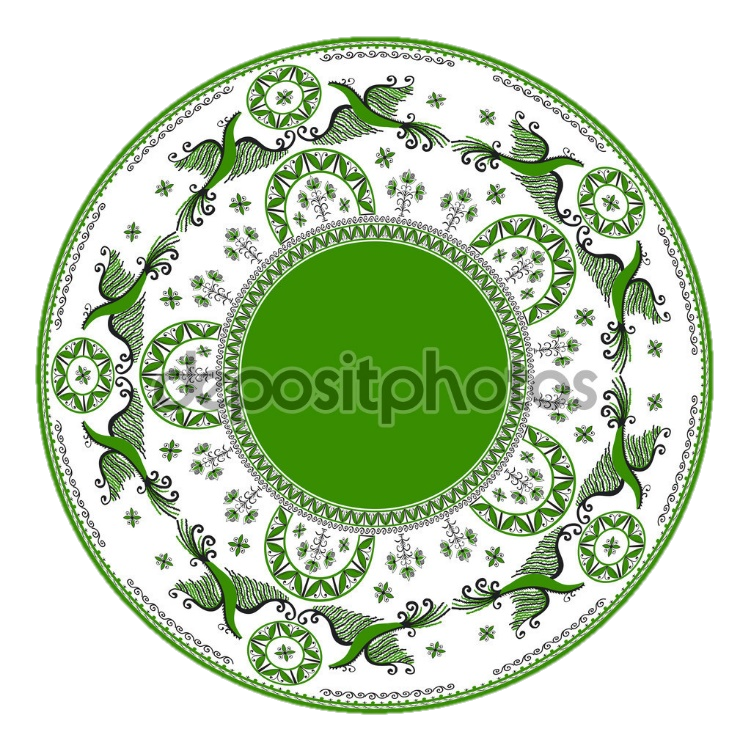 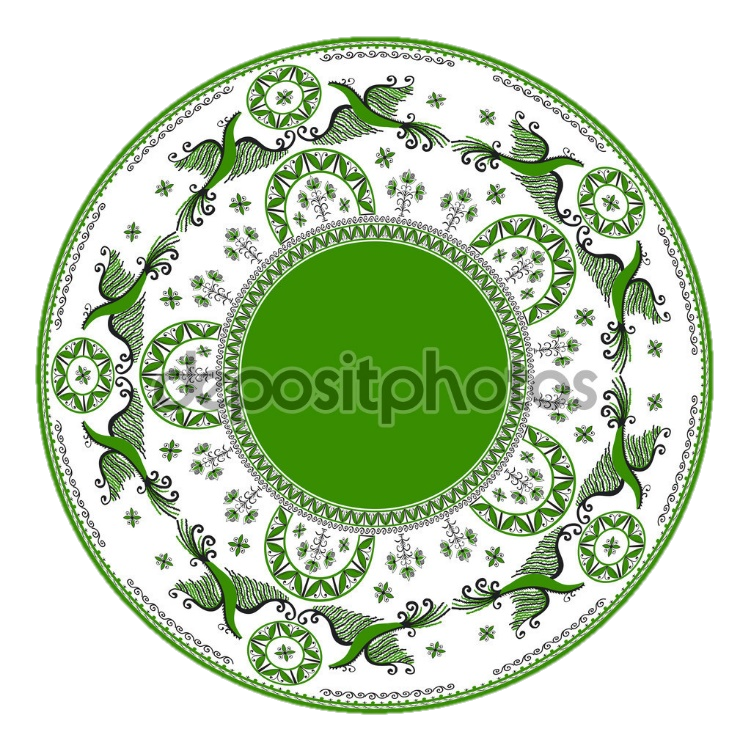 https://vk.com/event133117544?w=wall-133117544_38%2Fall
https://vk.com/event133117544?w=wall-133117544_34%2Fall
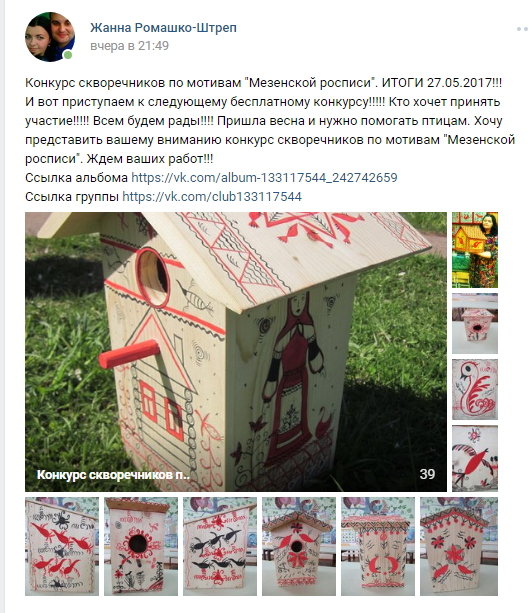 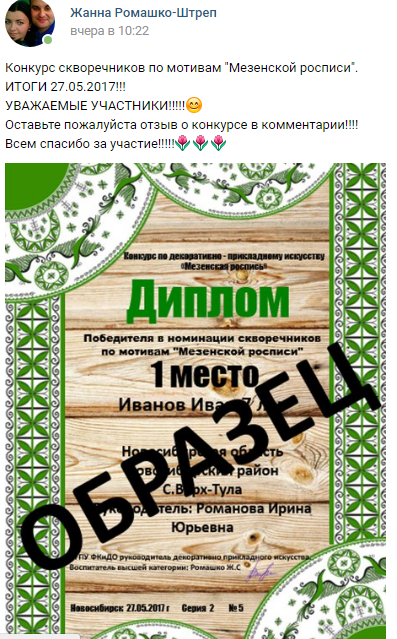 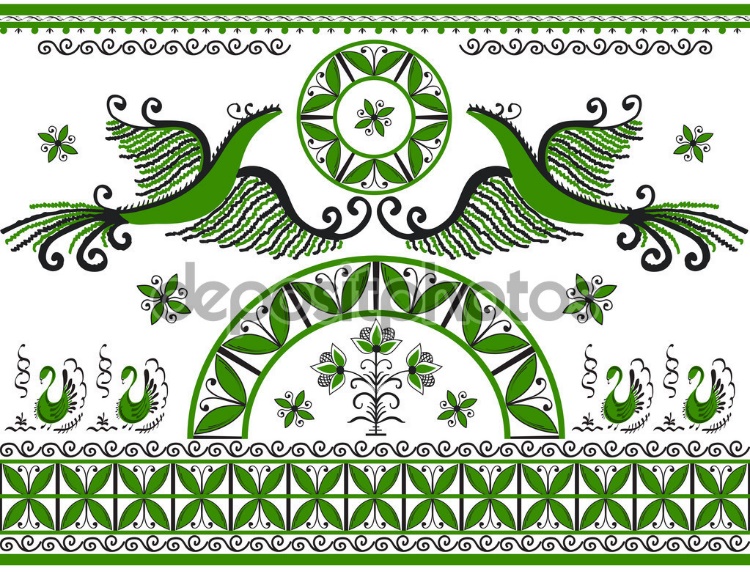 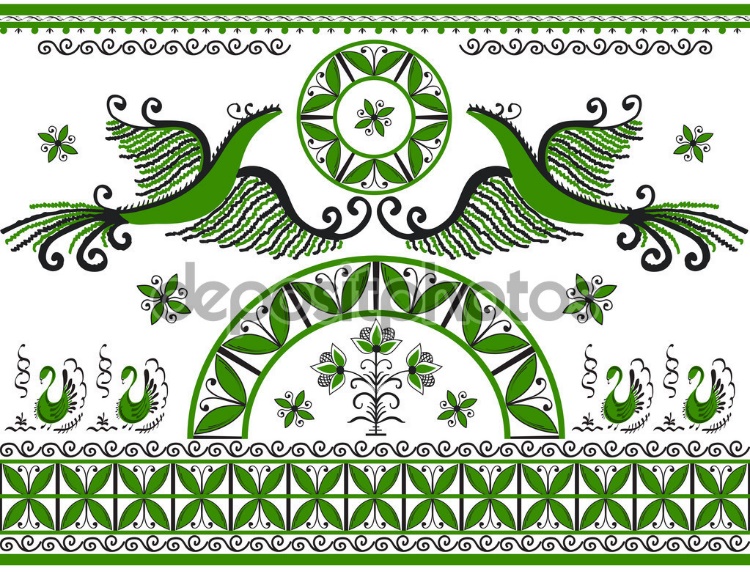 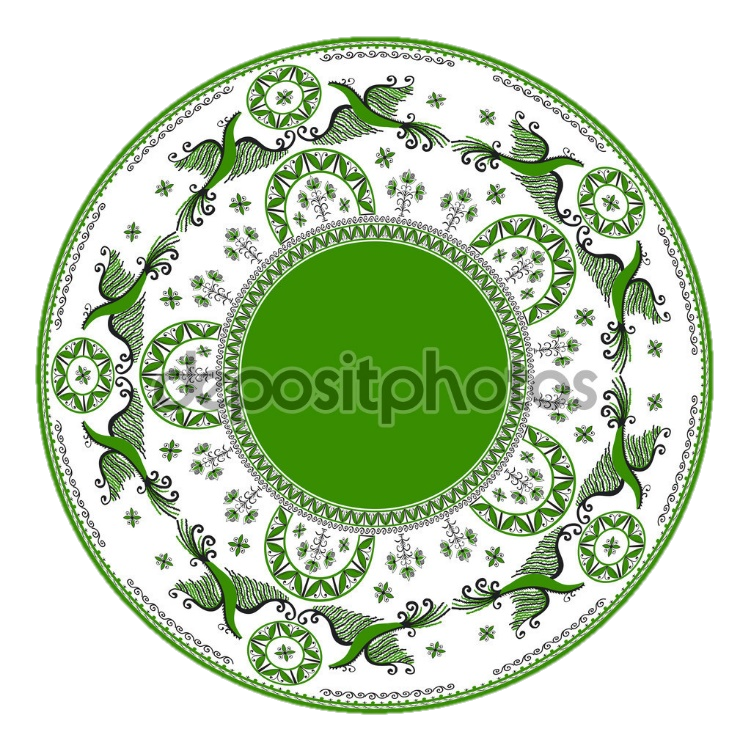 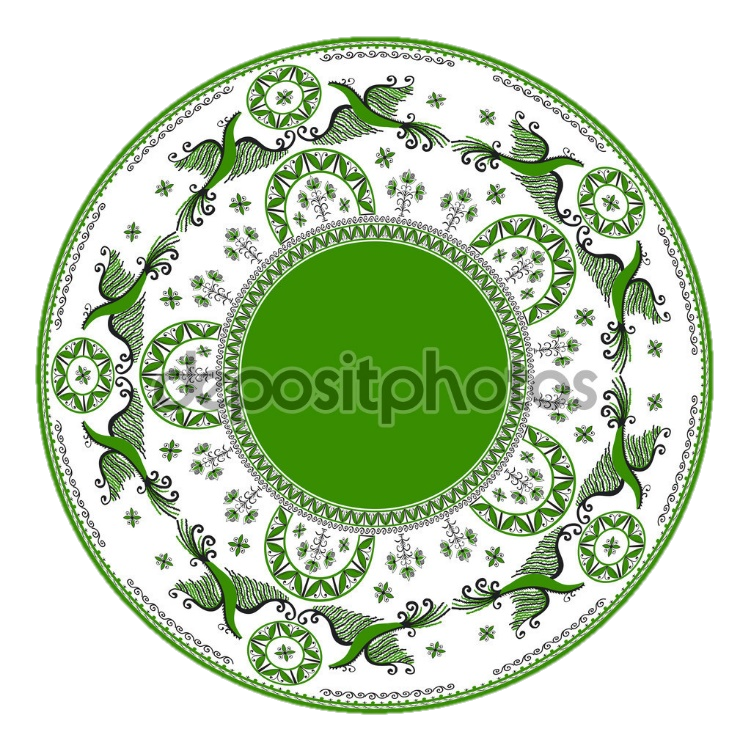 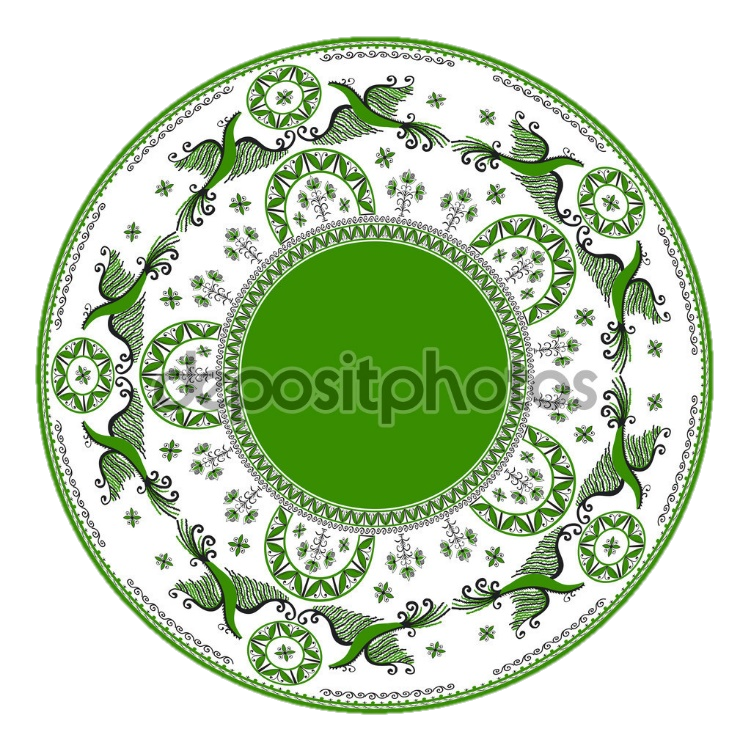 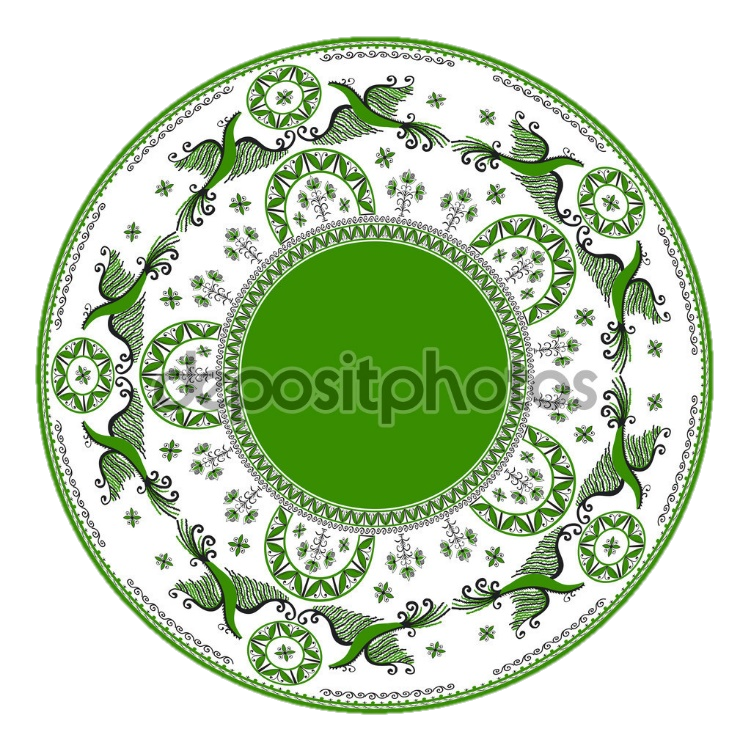 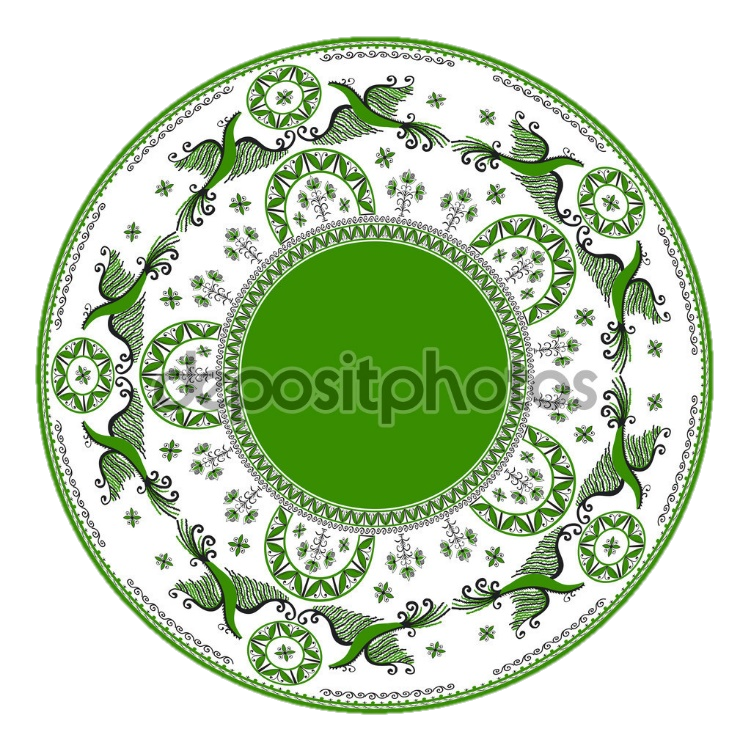 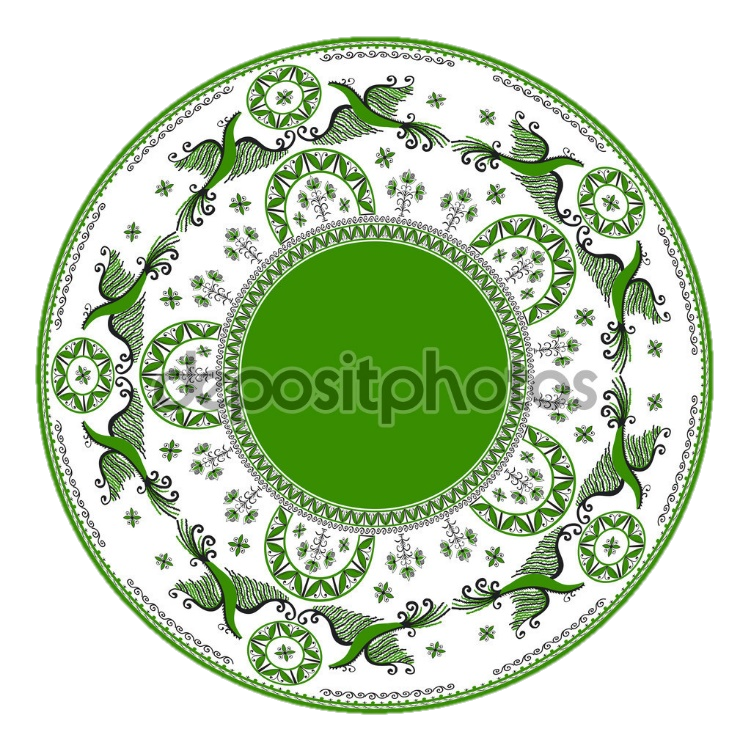 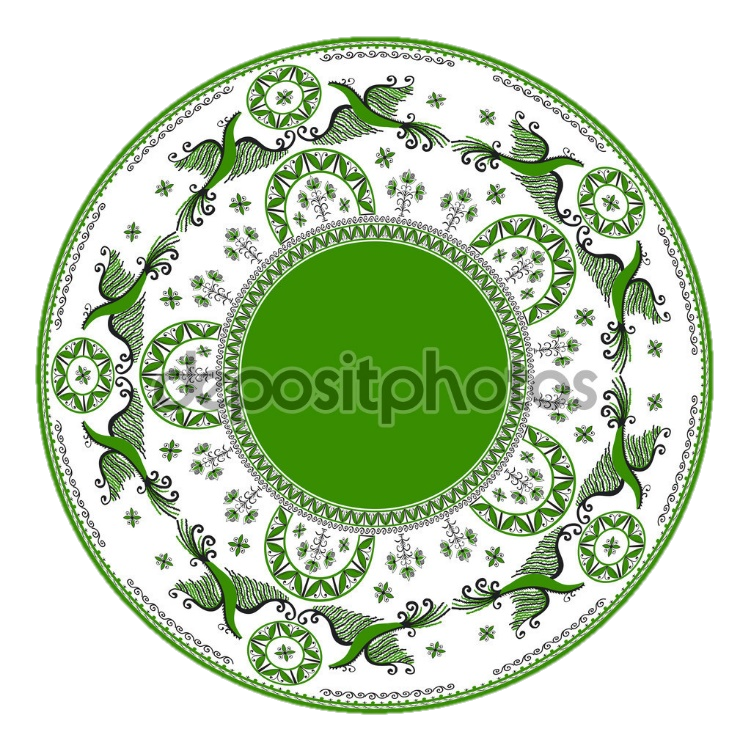 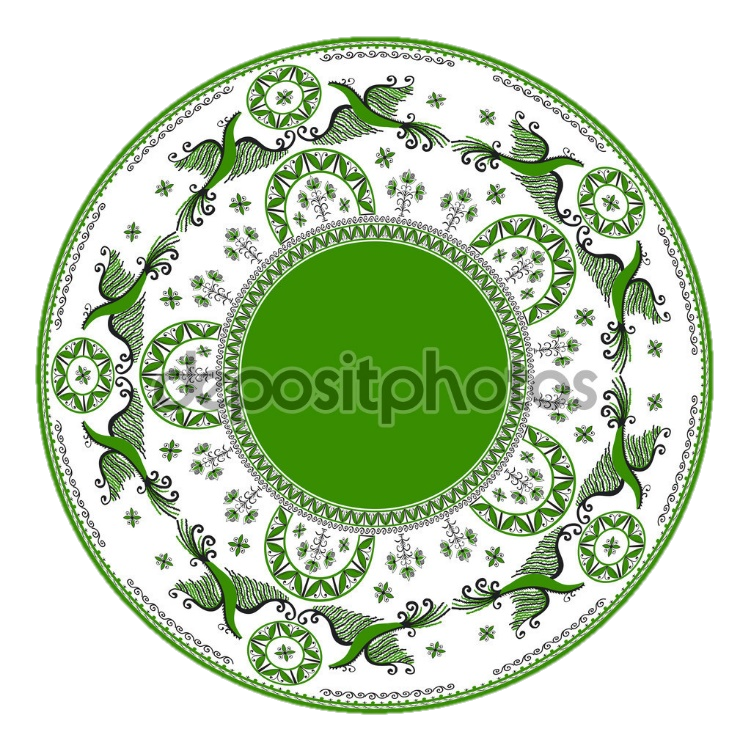 Конкурс скворечников по мотивам "Мезенской росписи". ИТОГИ 27.05.2017!!! 

И вот приступаем к следующему бесплатному конкурсу!!!!! Кто хочет принять участие!!!!! Всем будем рады!!!! Пришла весна и нужно помогать птицам. Хочу представить вашему вниманию конкурс скворечников по мотивам "Мезенской росписи". Ждем ваших работ!!! 
Ссылка альбома https://vk.com/album-133117544_242742 
Ссылка группы https://vk.com/club133117544
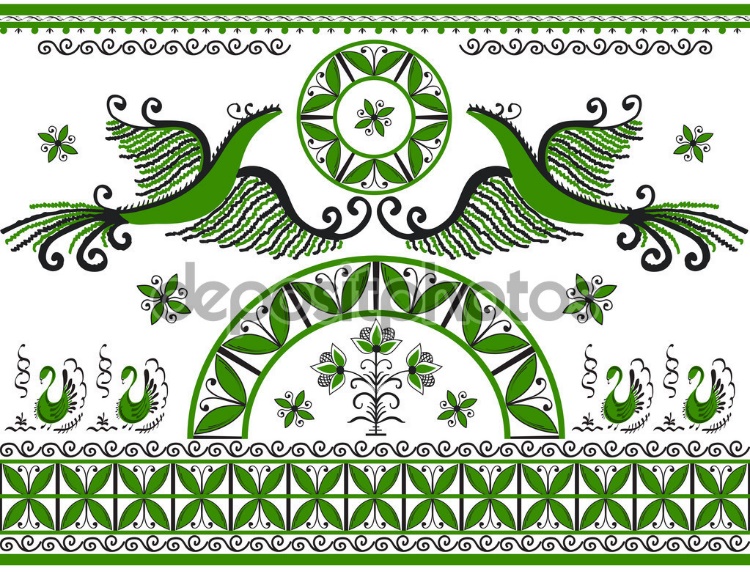 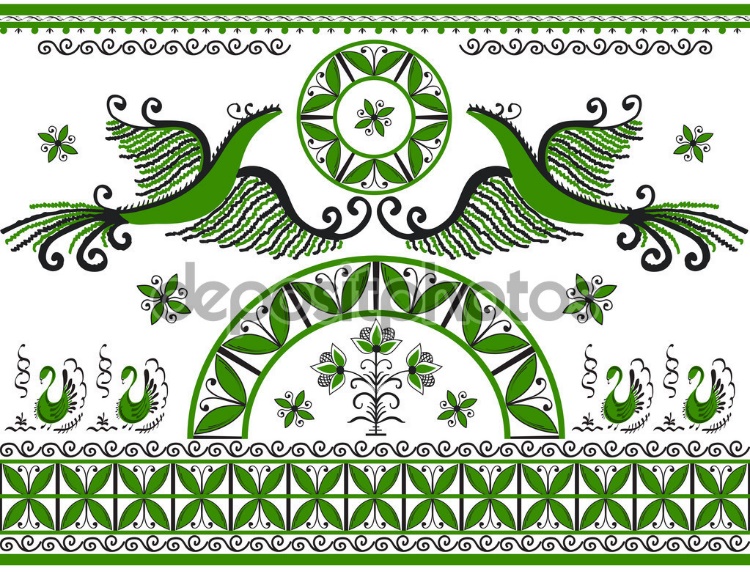 Жюри:
НГПУ ФКиДО руководитель декоративно прикладного искусства. Воспитатель высшей категории: Ромашко Ж.С
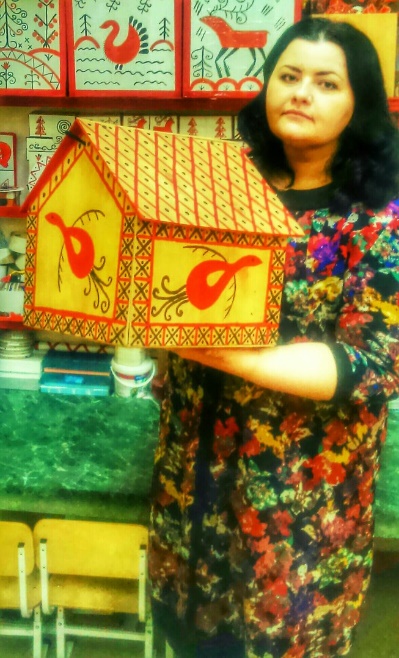 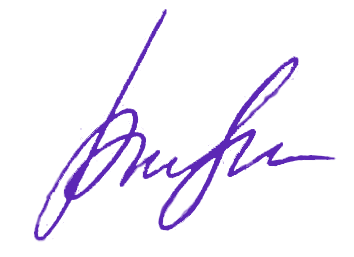 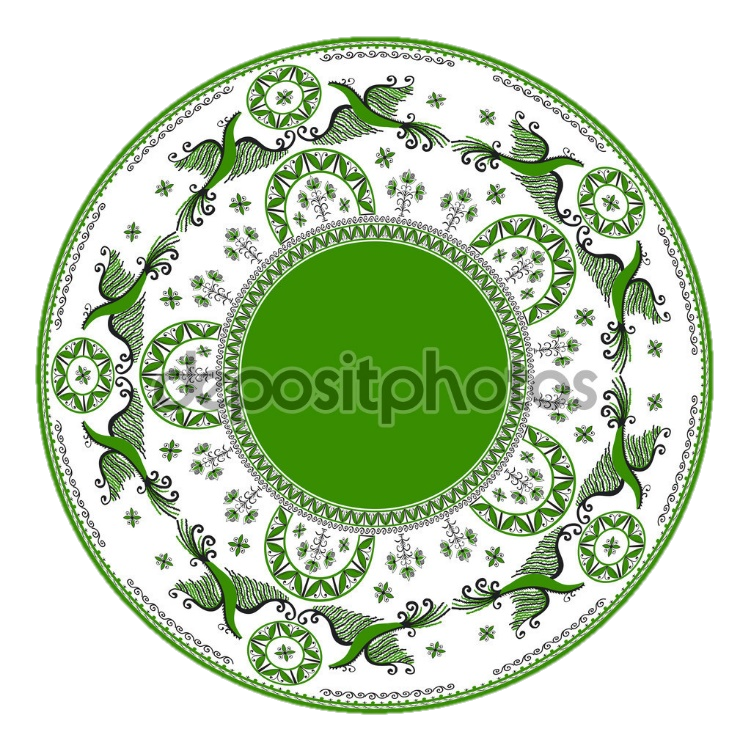 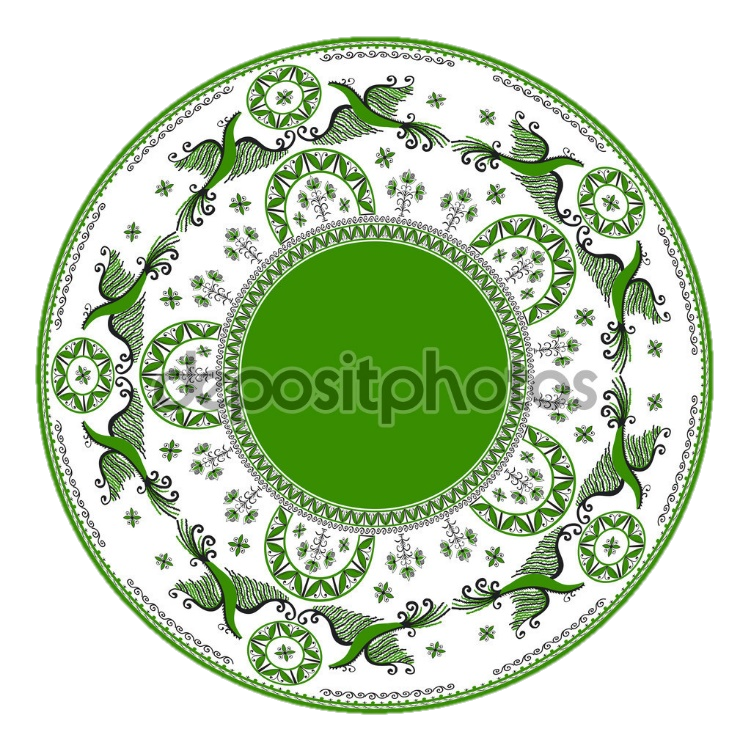 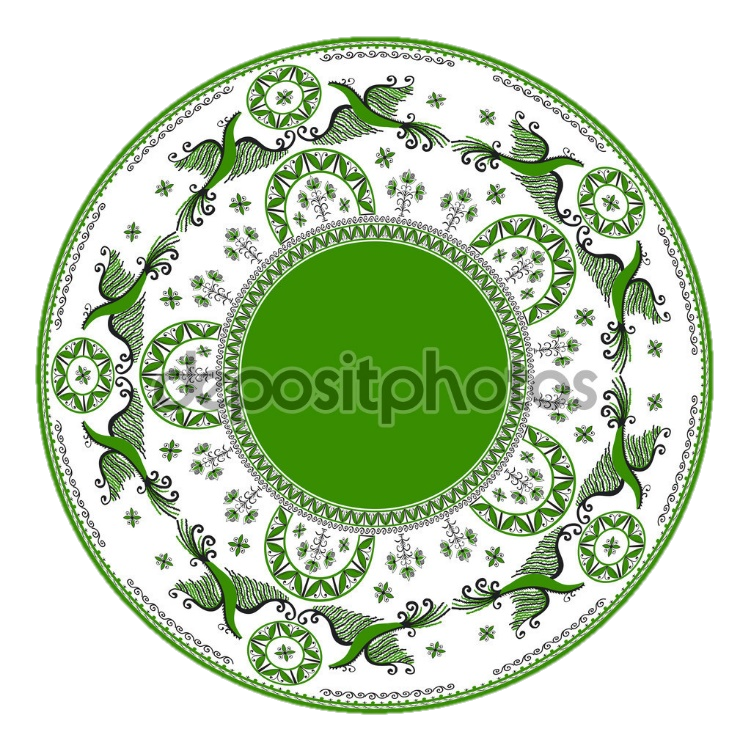 Новосибирск  27.05.2017 г
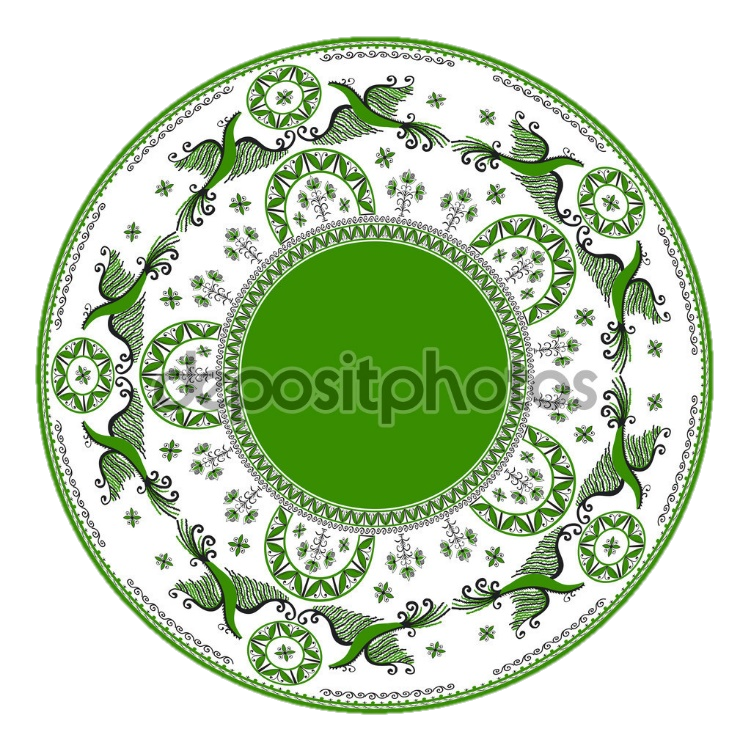 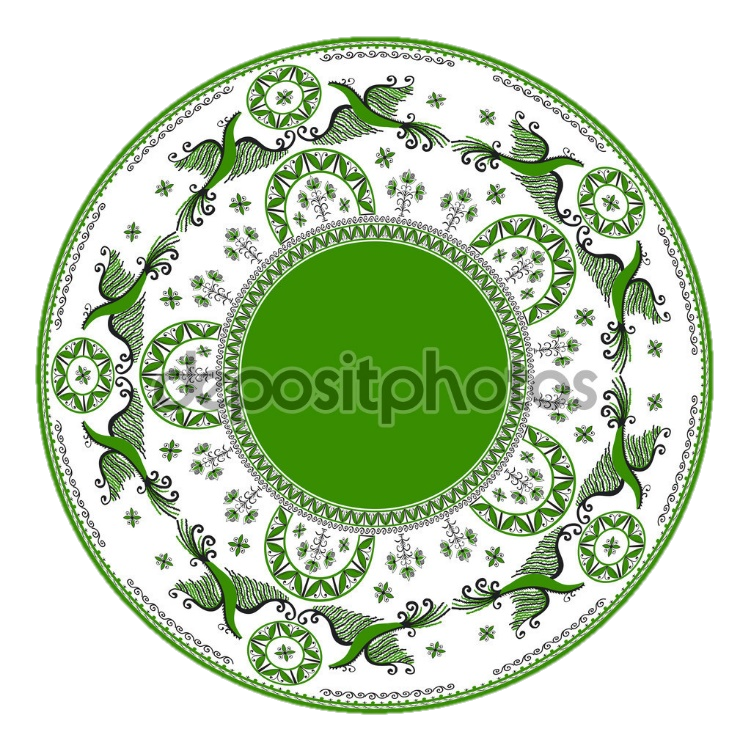 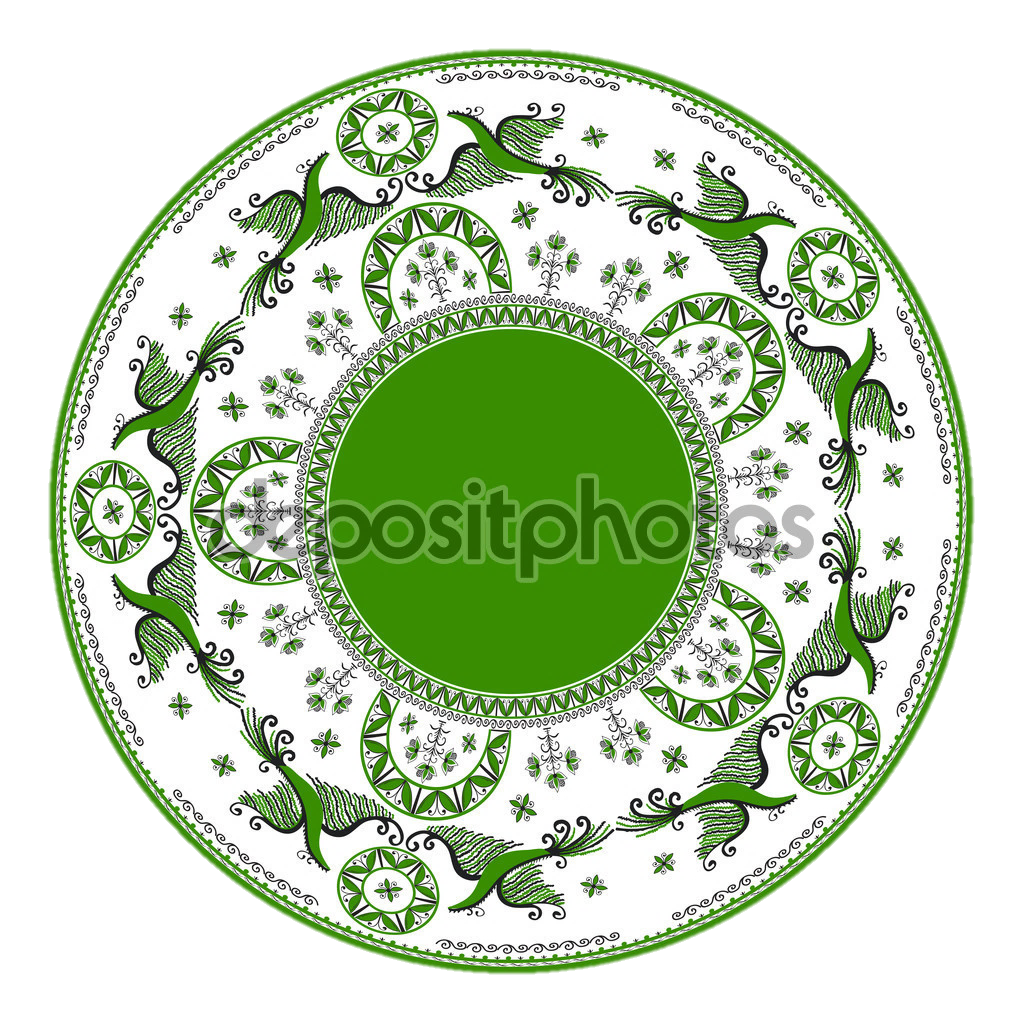 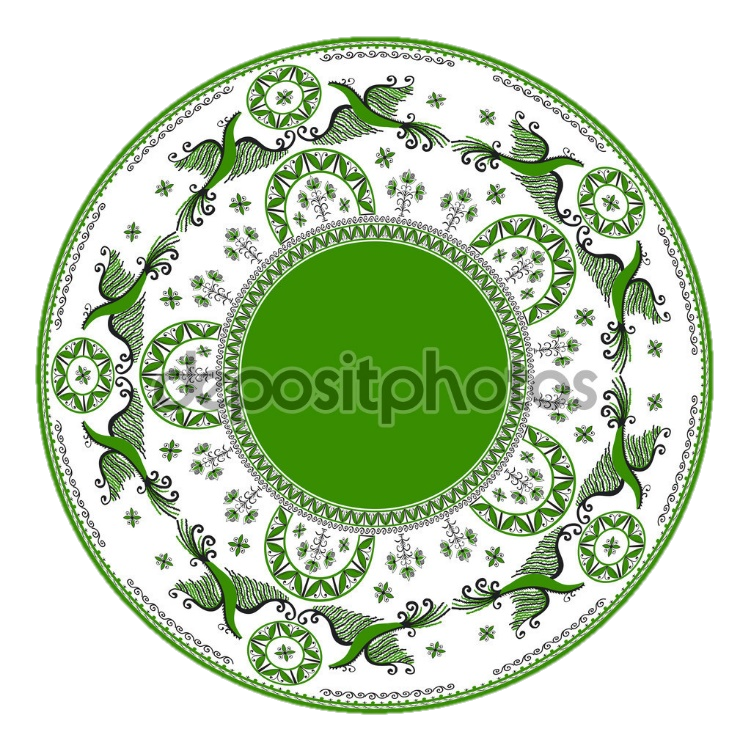 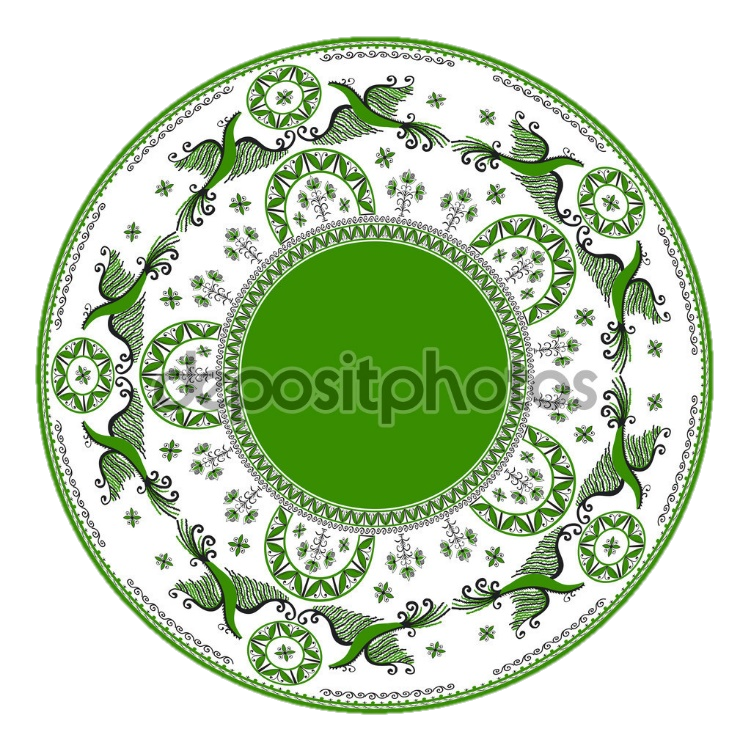 Конкурс скворечников по мотивам "Мезенской росписи"
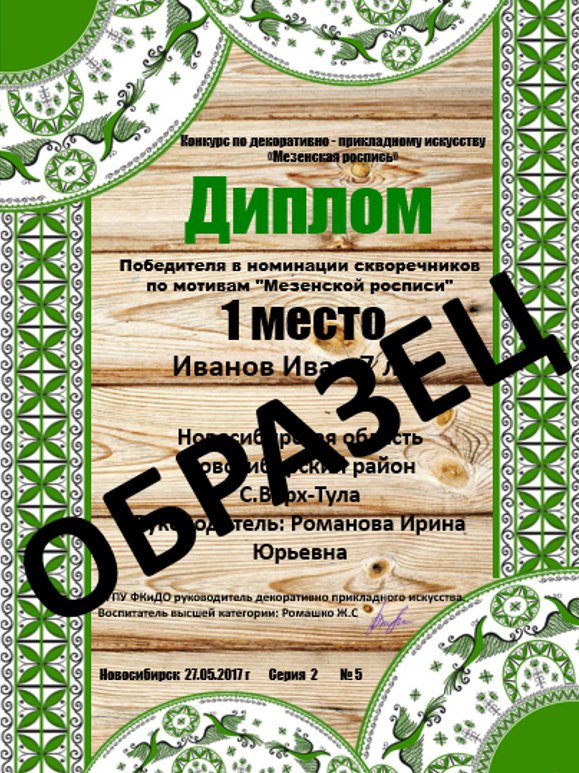 Авторская разработка дизайна дипломов: 
Воспитателя высшей квалификационной категории
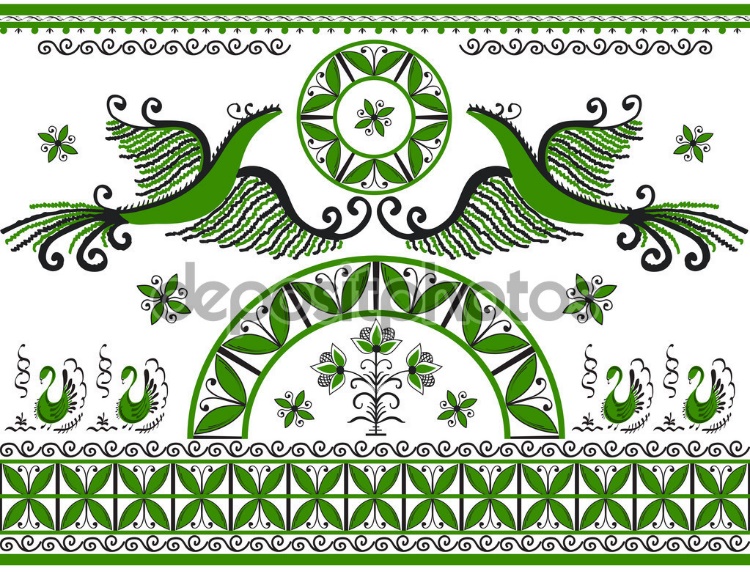 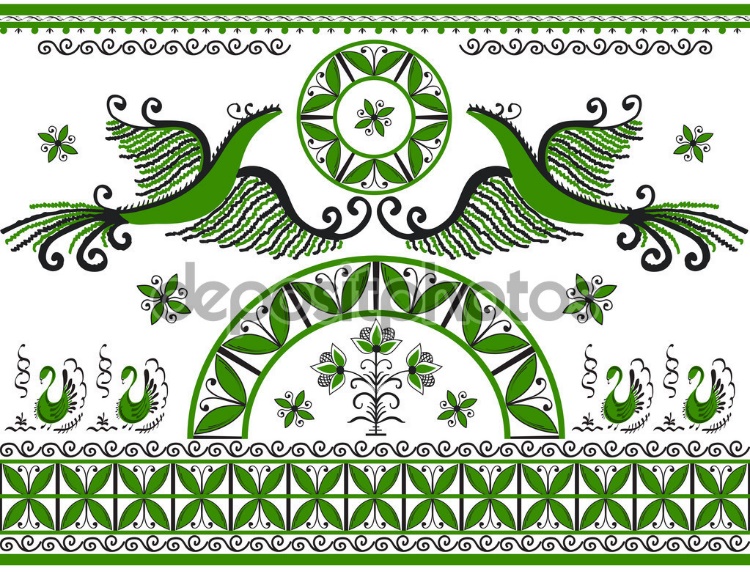 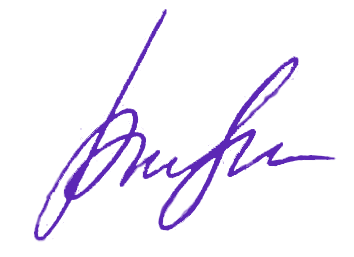 Ромашко Жанны Сергеевны
МКДОУ детский сад «Золотой ключик»
Новосибирская область
Новосибирский район
с.Верх-Тула
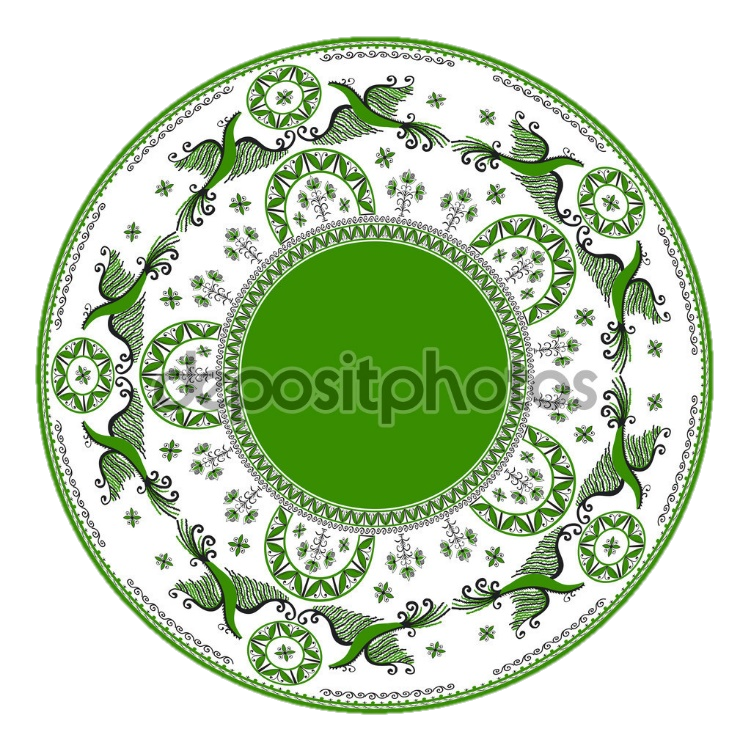 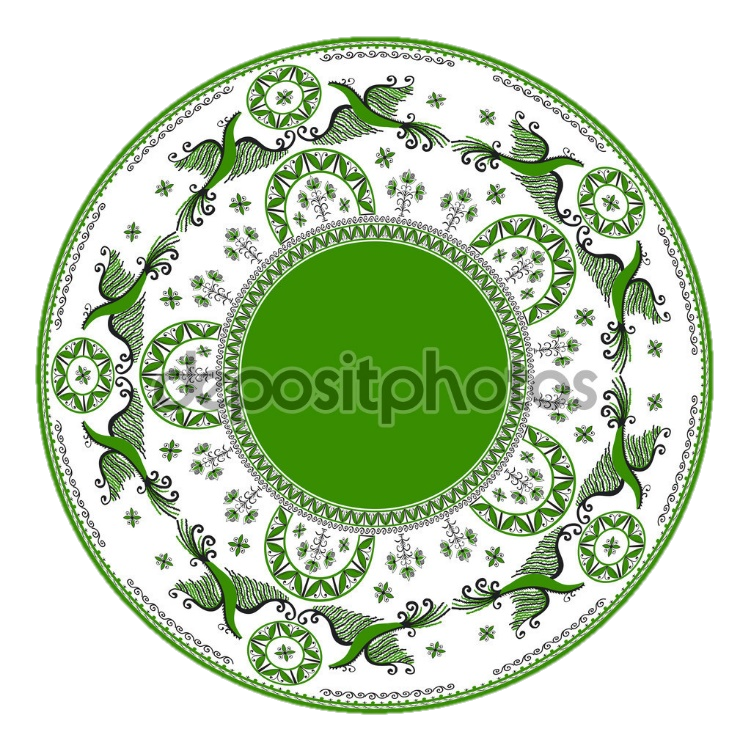 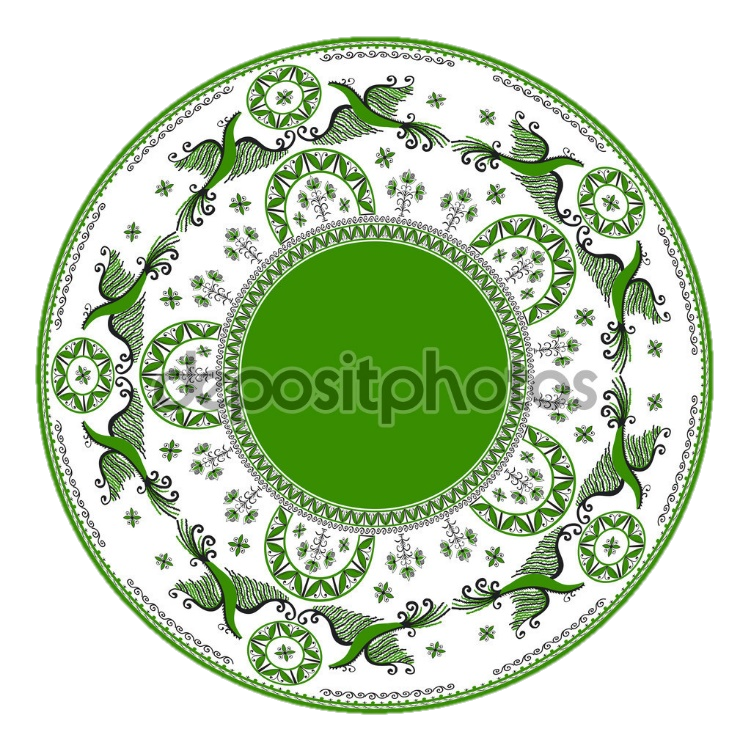 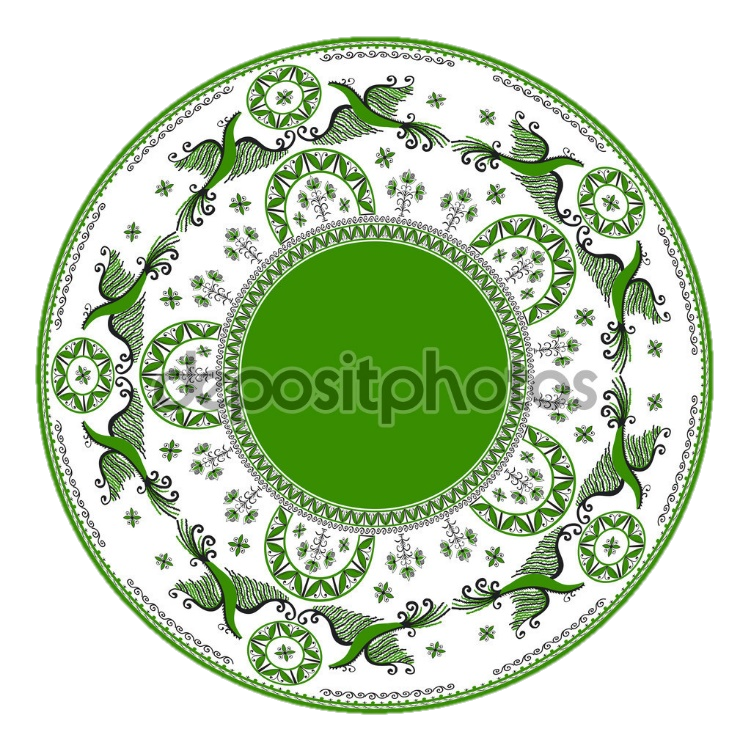 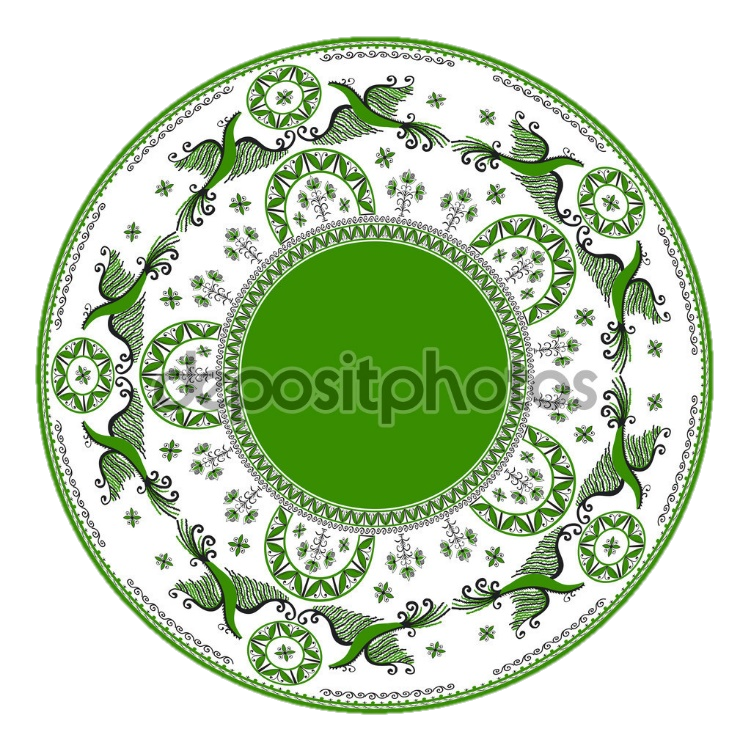 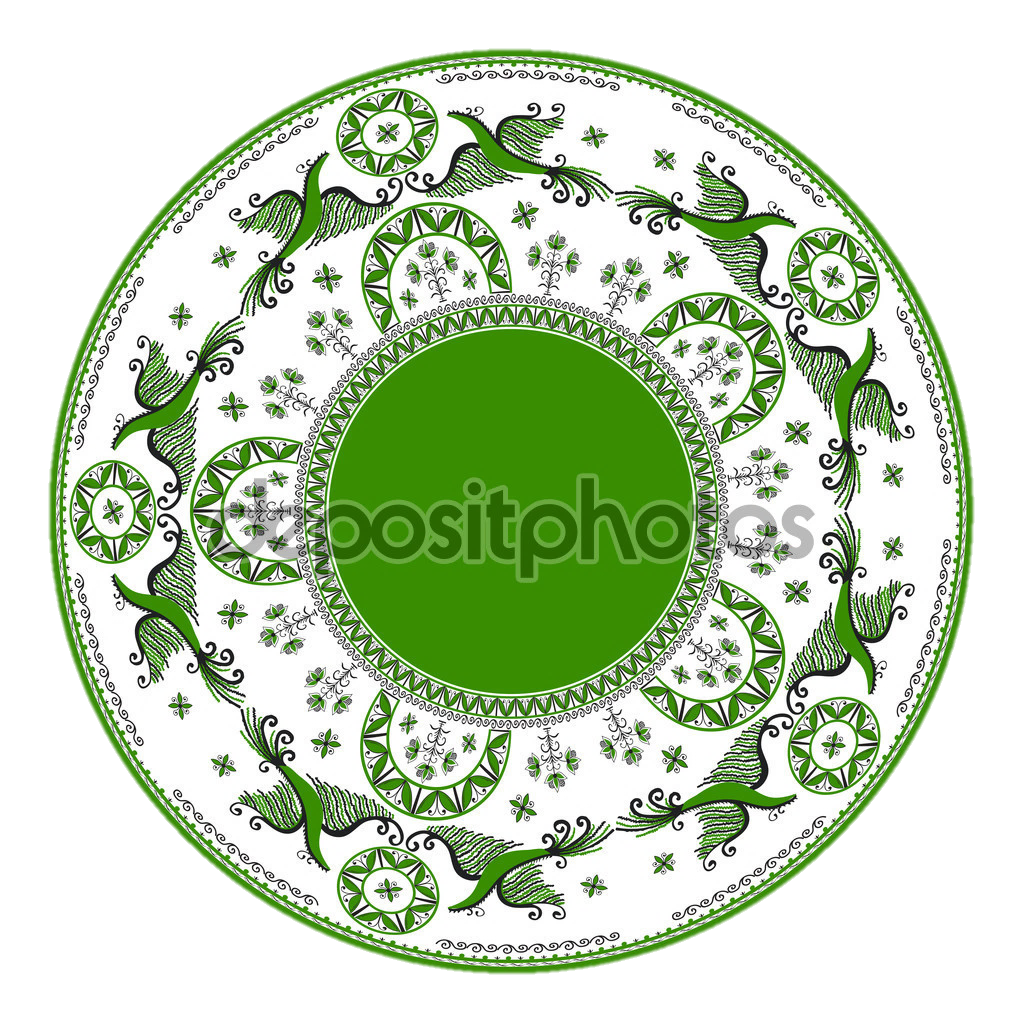 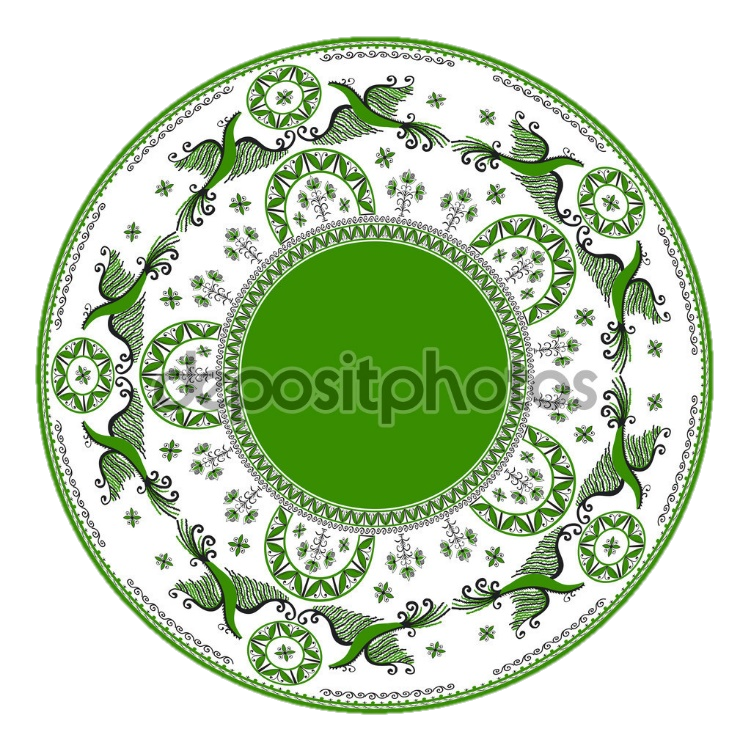 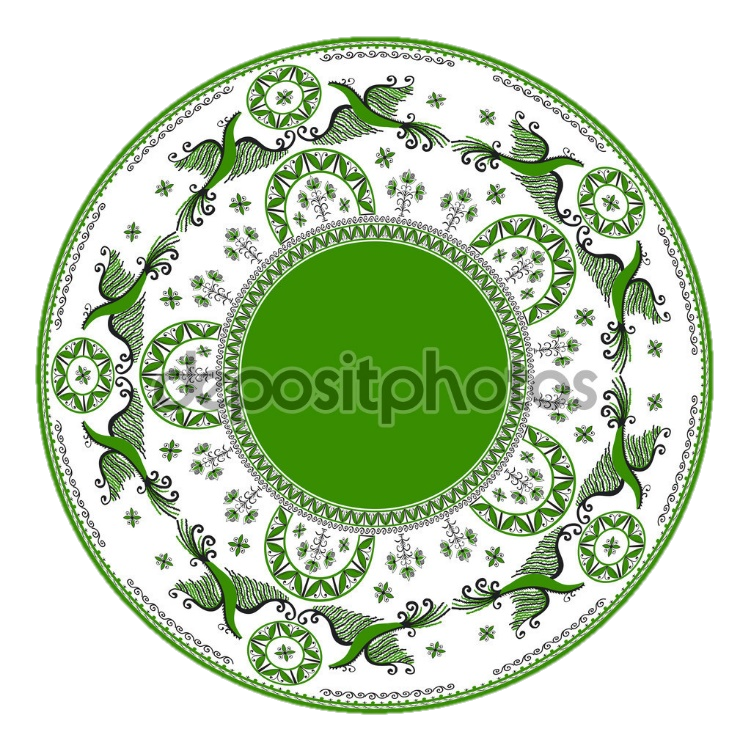 Конкурс скворечников по мотивам "Мезенской росписи"
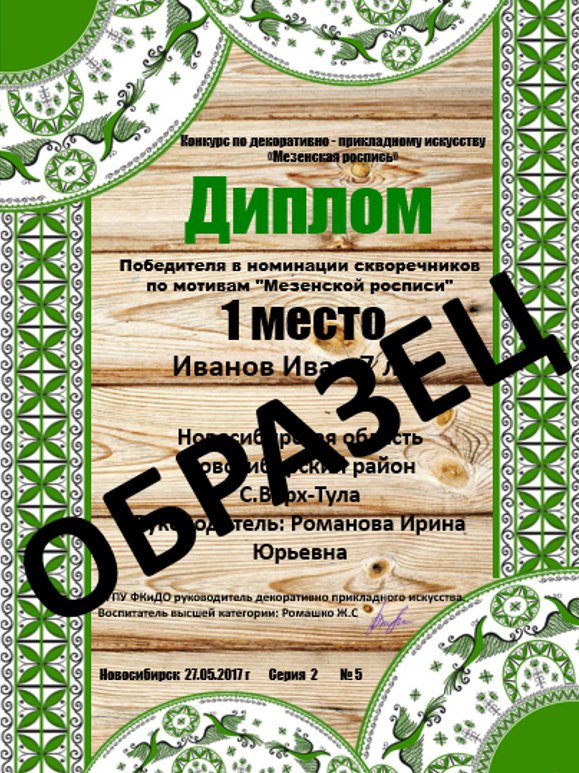 В конкурсе приняли участия более 39 работ 
с разных городов
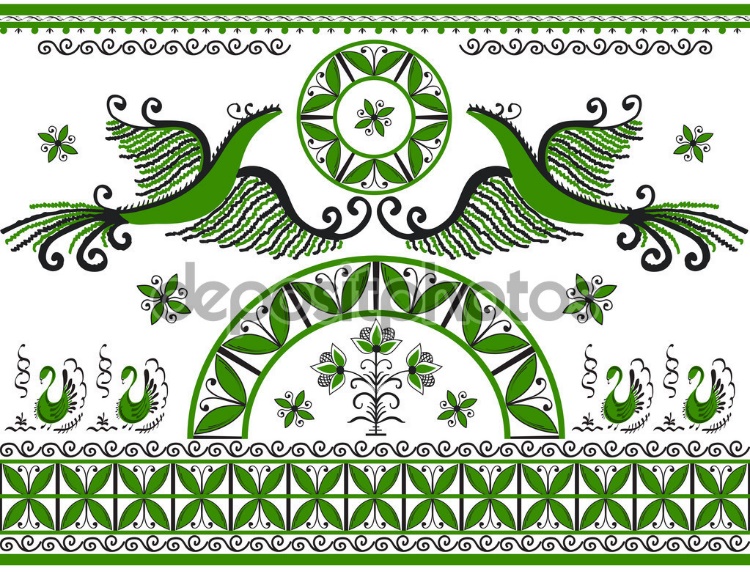 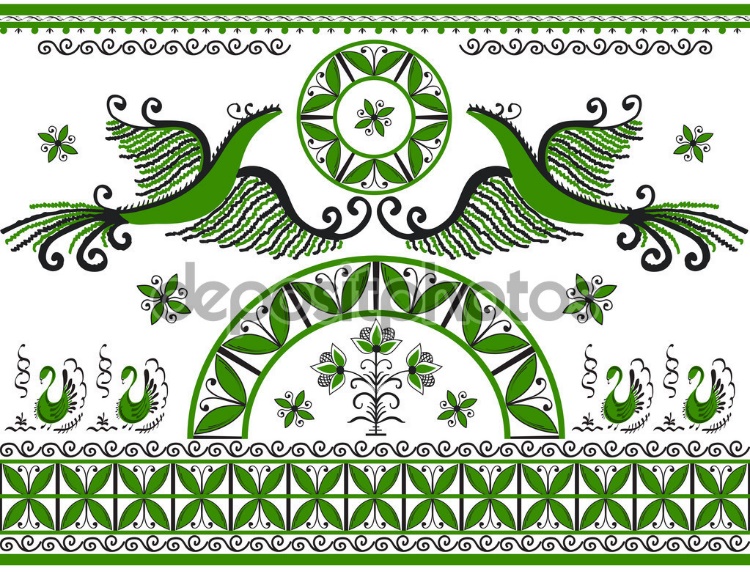 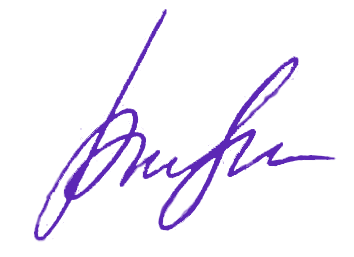 Ромашко Жанны Сергеевны
МКДОУ детский сад «Золотой ключик»
Новосибирская область
Новосибирский район
с.Верх-Тула
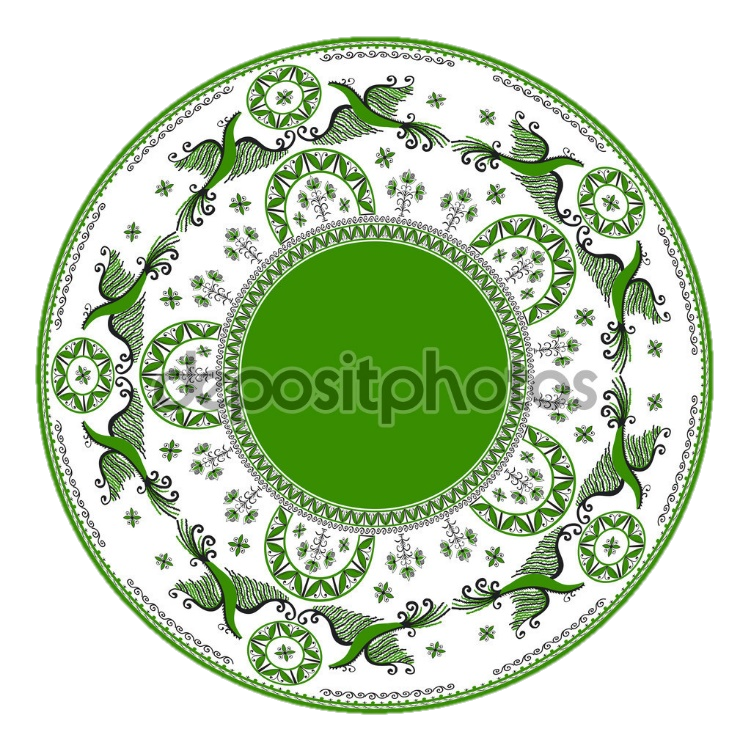 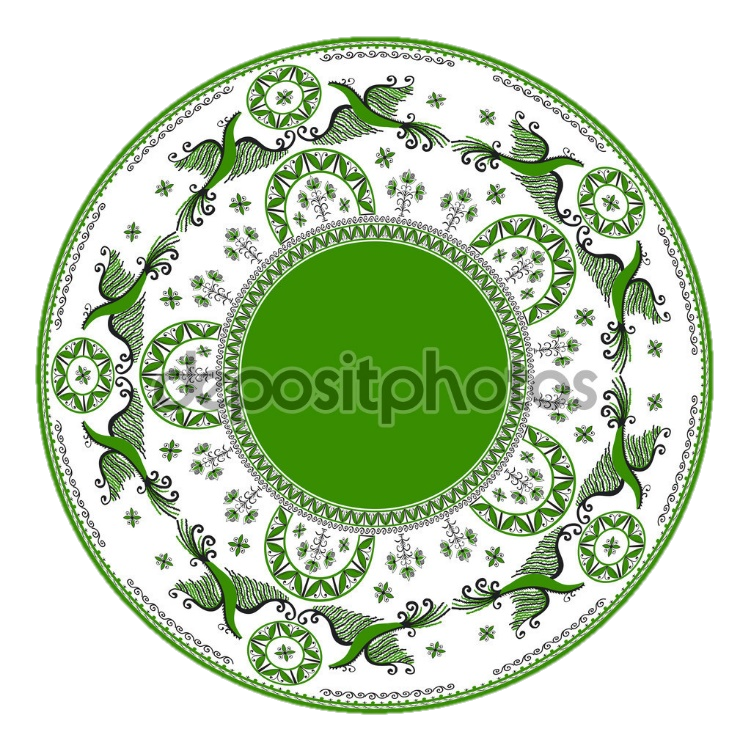 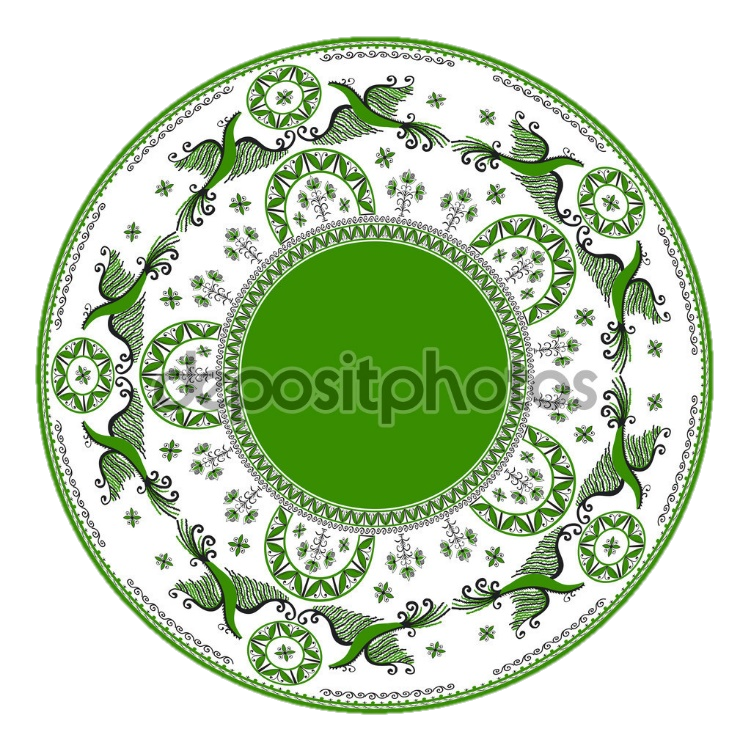 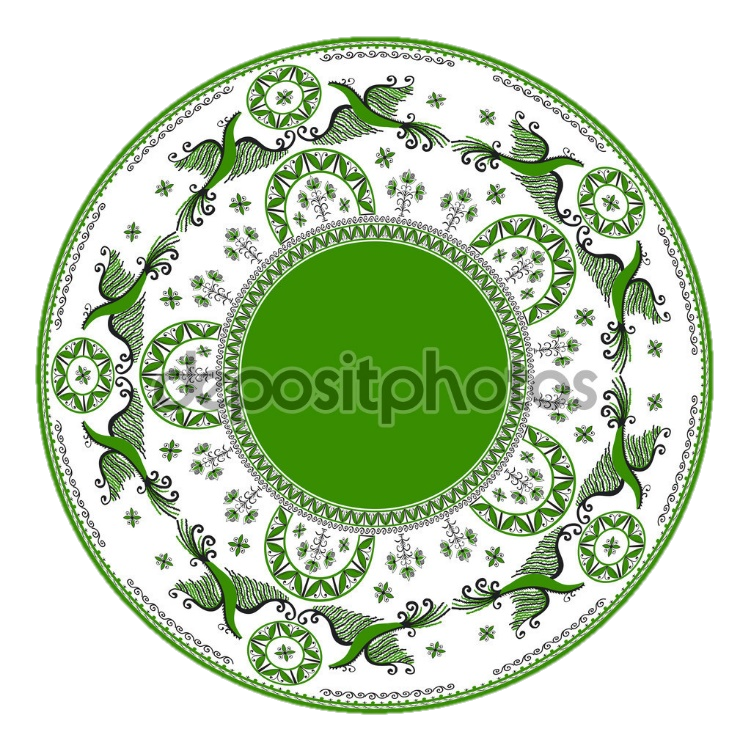 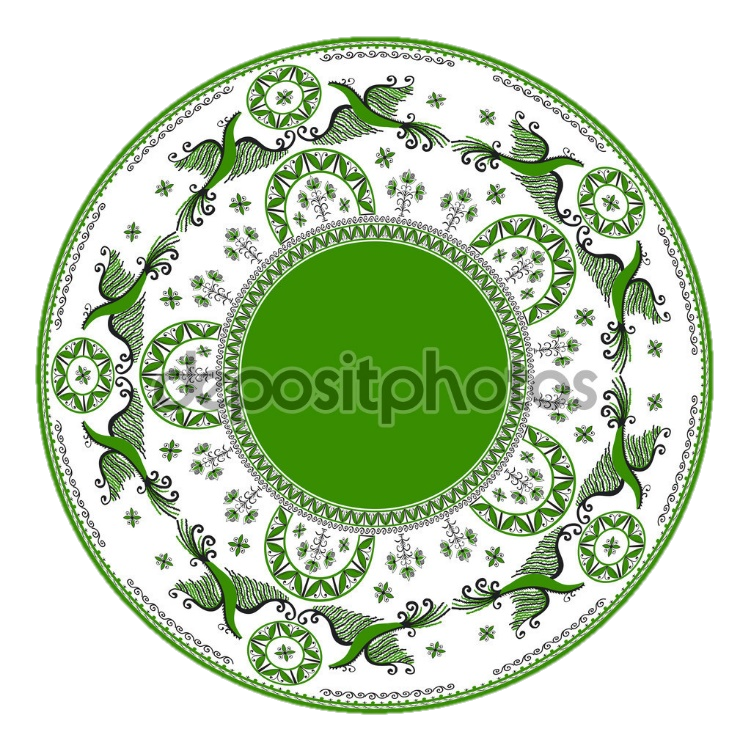 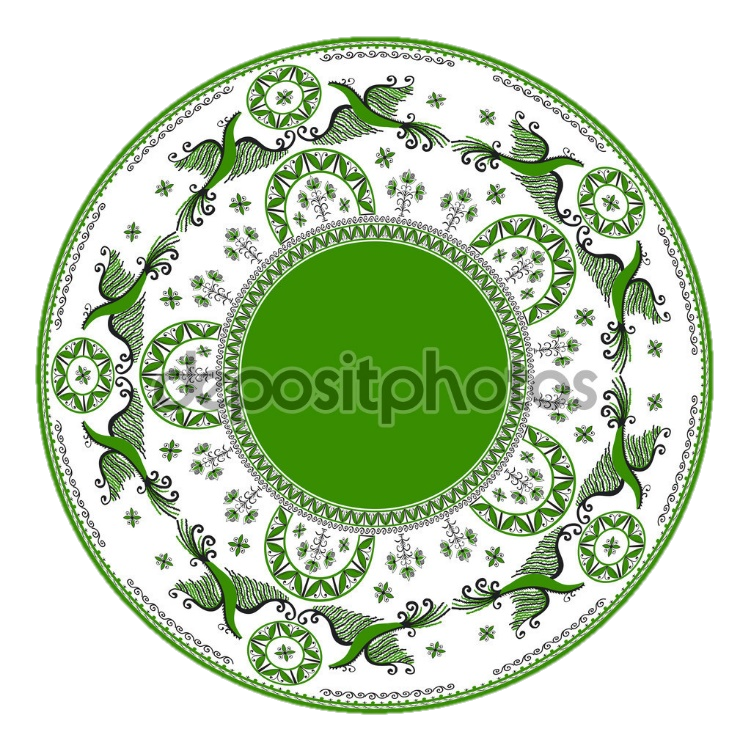 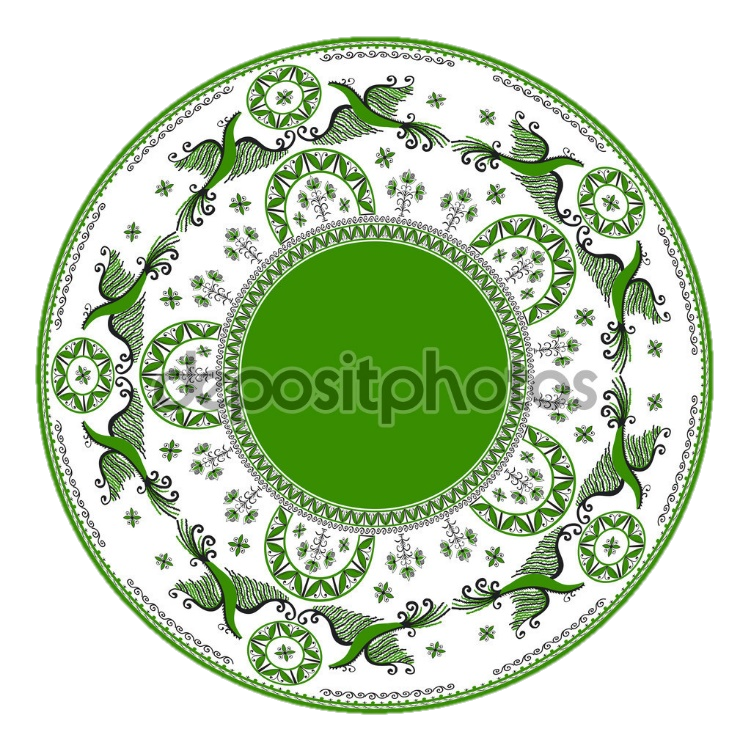 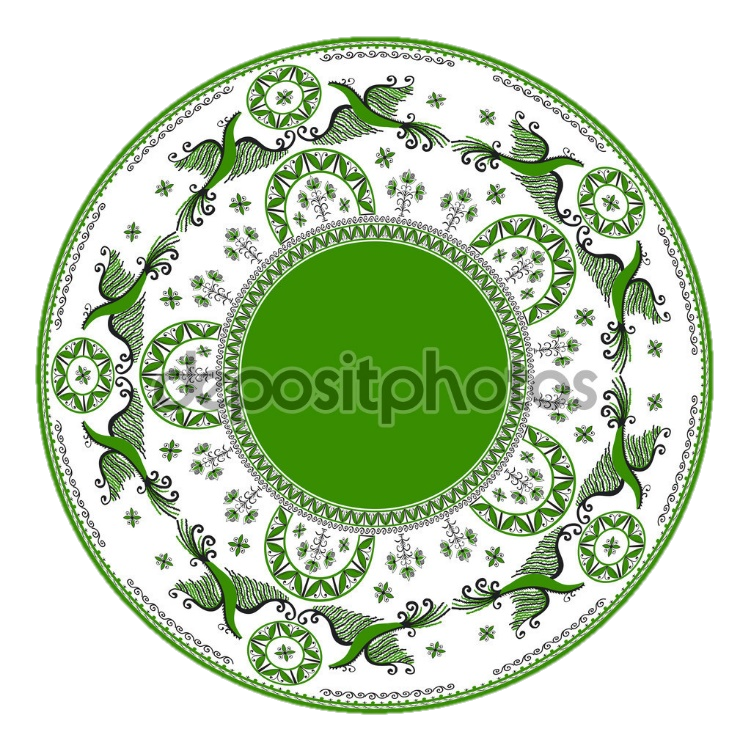 Отзыв о конкурсе «Мезенская роспись»
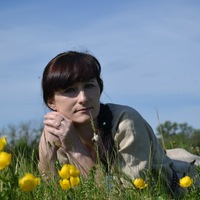 Наталия Стрелкова

Спасибо большое за организацию конкурсов. 
Отдельная благодарность за 
отзывчивость и понимание! 
Творческих успехов, способных
 детишек!
https://vk.com/id166725363
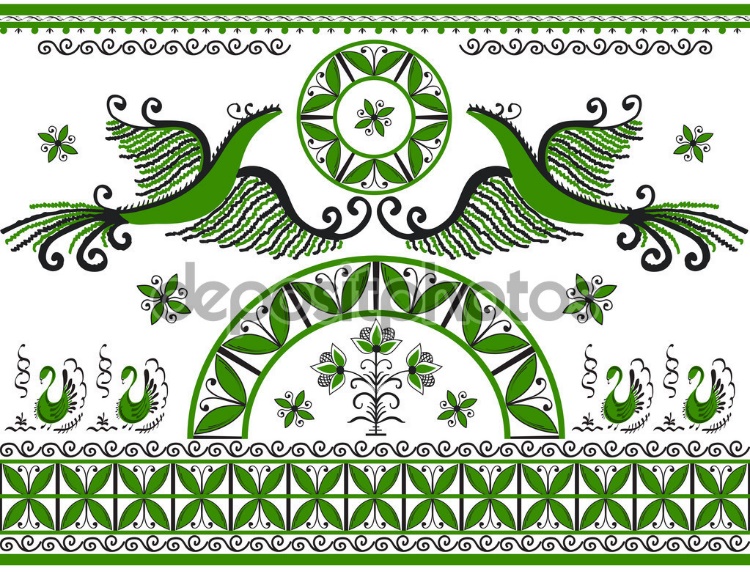 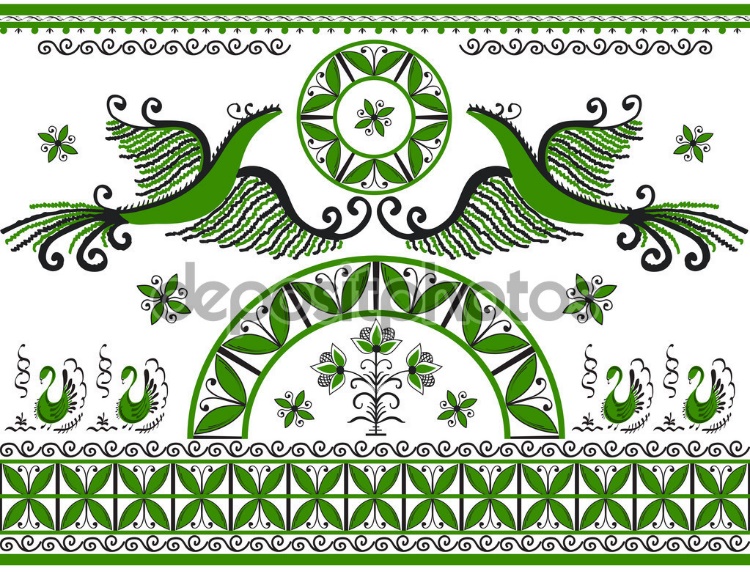 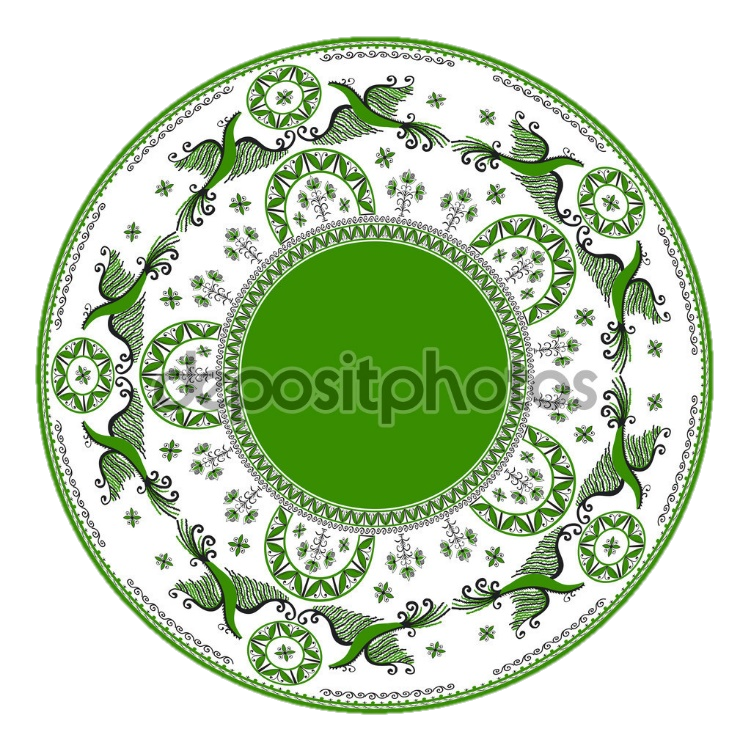 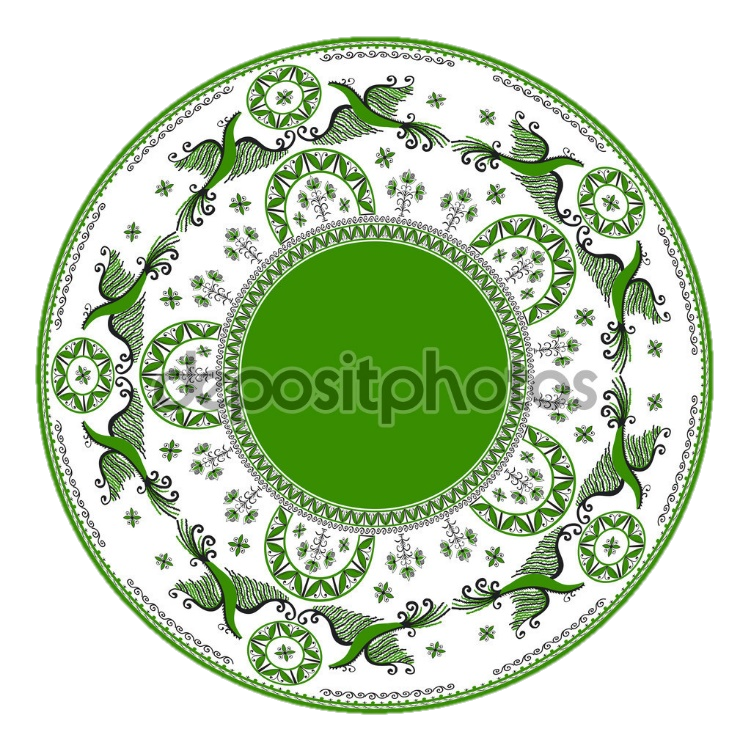 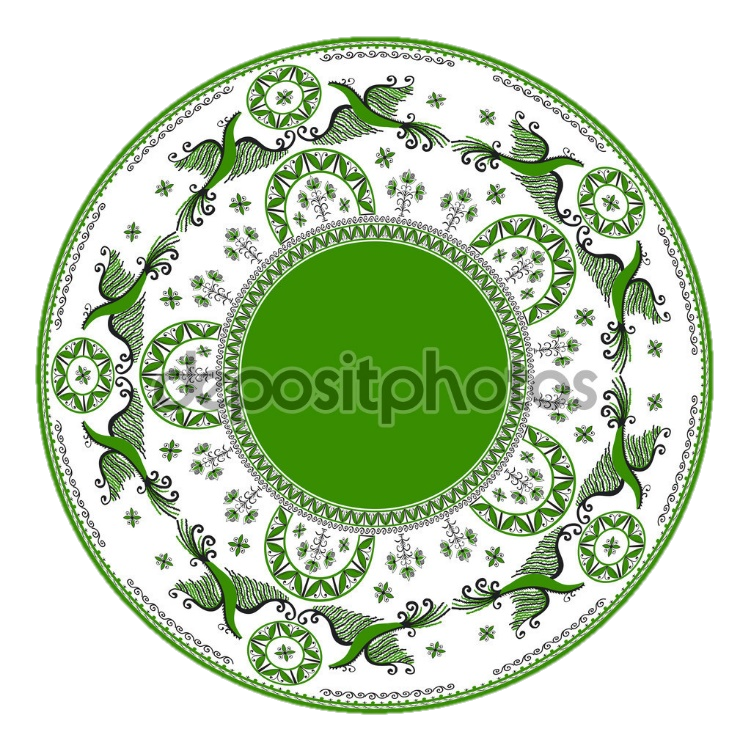 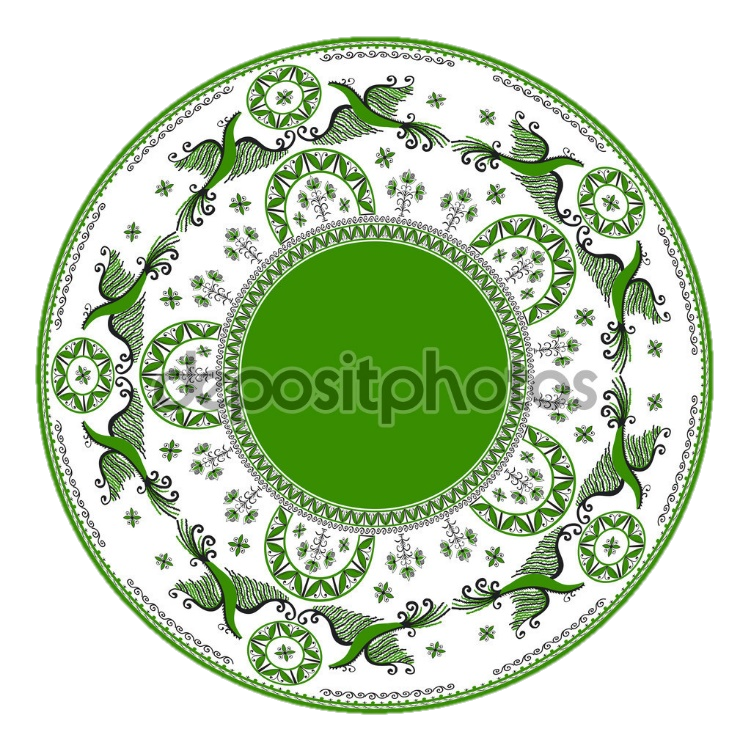